Coulomb Excitation with Stable and Radioactive Beams
Jack Henderson
Nucleus-Nucleus Collisions 2024
1
25/07/2024
Introduction
2
25/07/2024
Introduction
Why Coulomb excitation?

Electromagnetic (“model independent”) probe of the nucleus


Sensitive to magnitudes and (relative) signs of electric multipole matrix elements including spectroscopic quadrupole moments


Large cross sections – well-suited to RIB


Exceptional probe of nuclear deformation through sum rules
Kumar PRL 28 249 (1972)
3
3
25/07/2024
Introduction
How do we access quadrupole moments?
Qualitative picture: Nuclei reorient in electric field gradient to minimize their energy
Typical CoulEx reaction: dV/dr ≈ 1030 V/cm2
Nucleus aligns relative to symmetry axis
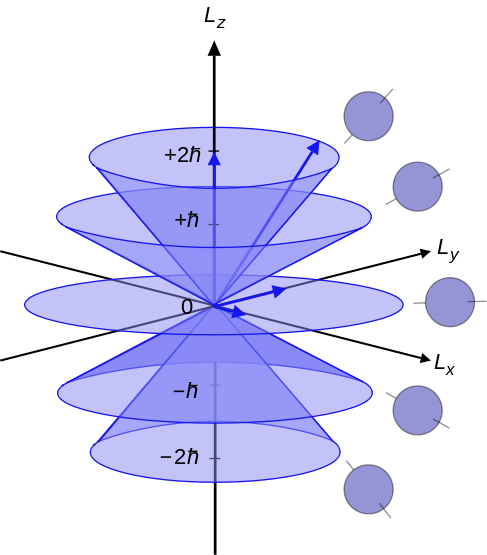 Breaks m-state degeneracy
4
4
25/07/2024
Introduction
Splitting ∝ dV/dr ~ 1030 V/cm
M
M
J𝜋
0
±2
2+
±1
~100 keV
~100 keV
±1
±2
0
0+
0
0
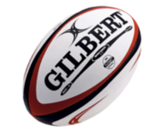 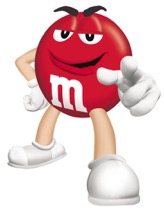 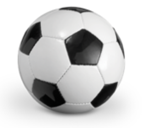 Prolate splitting
Oblate splitting
Spherical
5
5
25/07/2024
Introduction
Splitting ∝ dV/dr ~ 1030 V/cm
M
M
J𝜋
0
0
±2
2+
±1
~100 keV
~100 keV
±1
±2
0
0+
0
0
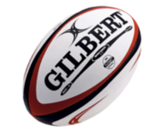 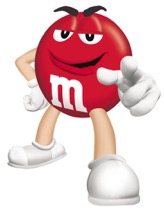 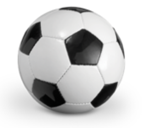 Prolate splitting
Oblate splitting
Spherical
6
6
25/07/2024
Introduction
M. Zielinska et al. Eur. J. Phys. A 52 99 (2016)
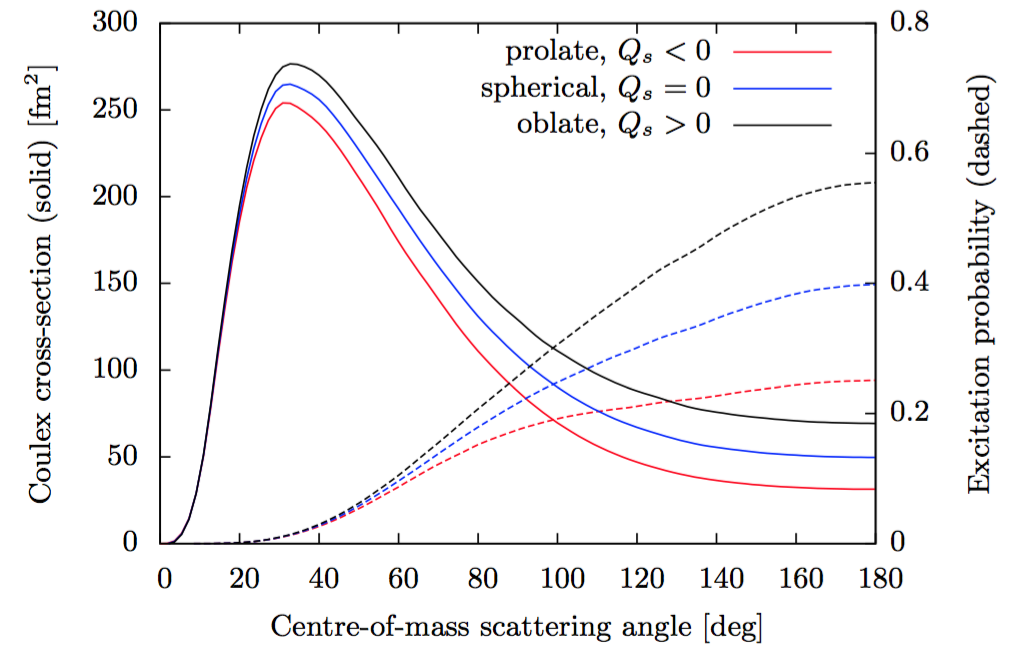 Since angle and impact parameter are related, this introduces an additional angular dependence to the cross section


Also influences the angle-integrated cross-section


Measure the distribution and/or the integrated cross-section and access the quadrupole moment
7
7
25/07/2024
Introduction
8
25/07/2024
Results
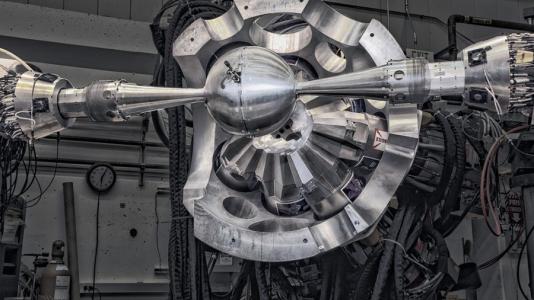 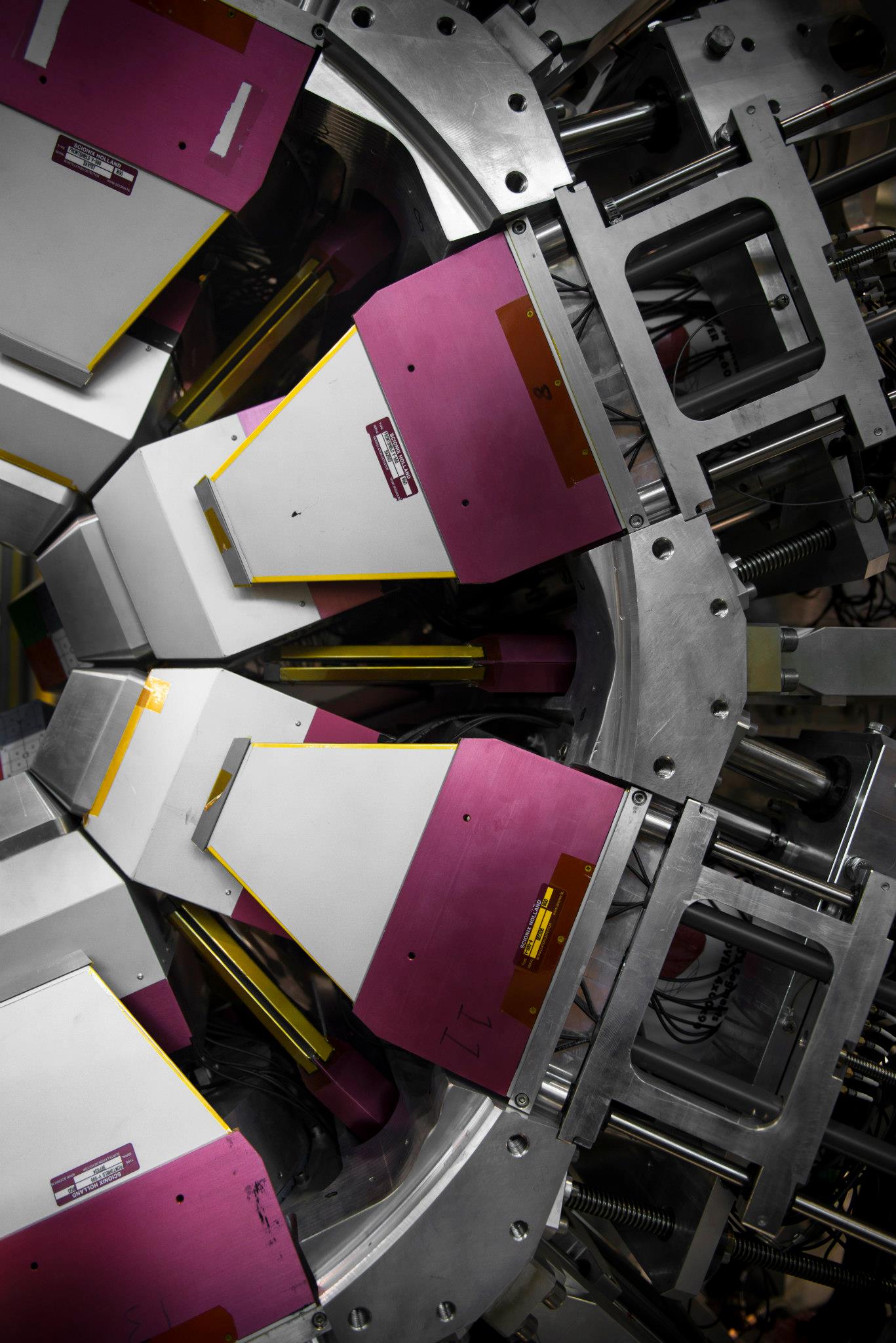 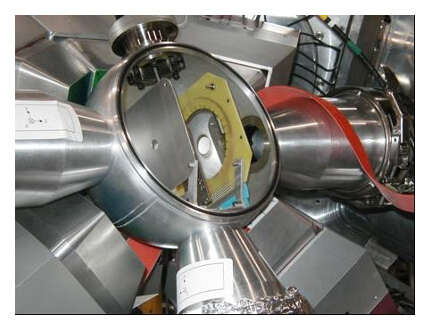 208Pb & 92Mo: GRETINA + CHICO2
80Sr: TIGRESS + BAMBINO
9
9
25/07/2024
Coulomb excitation of 208Pb
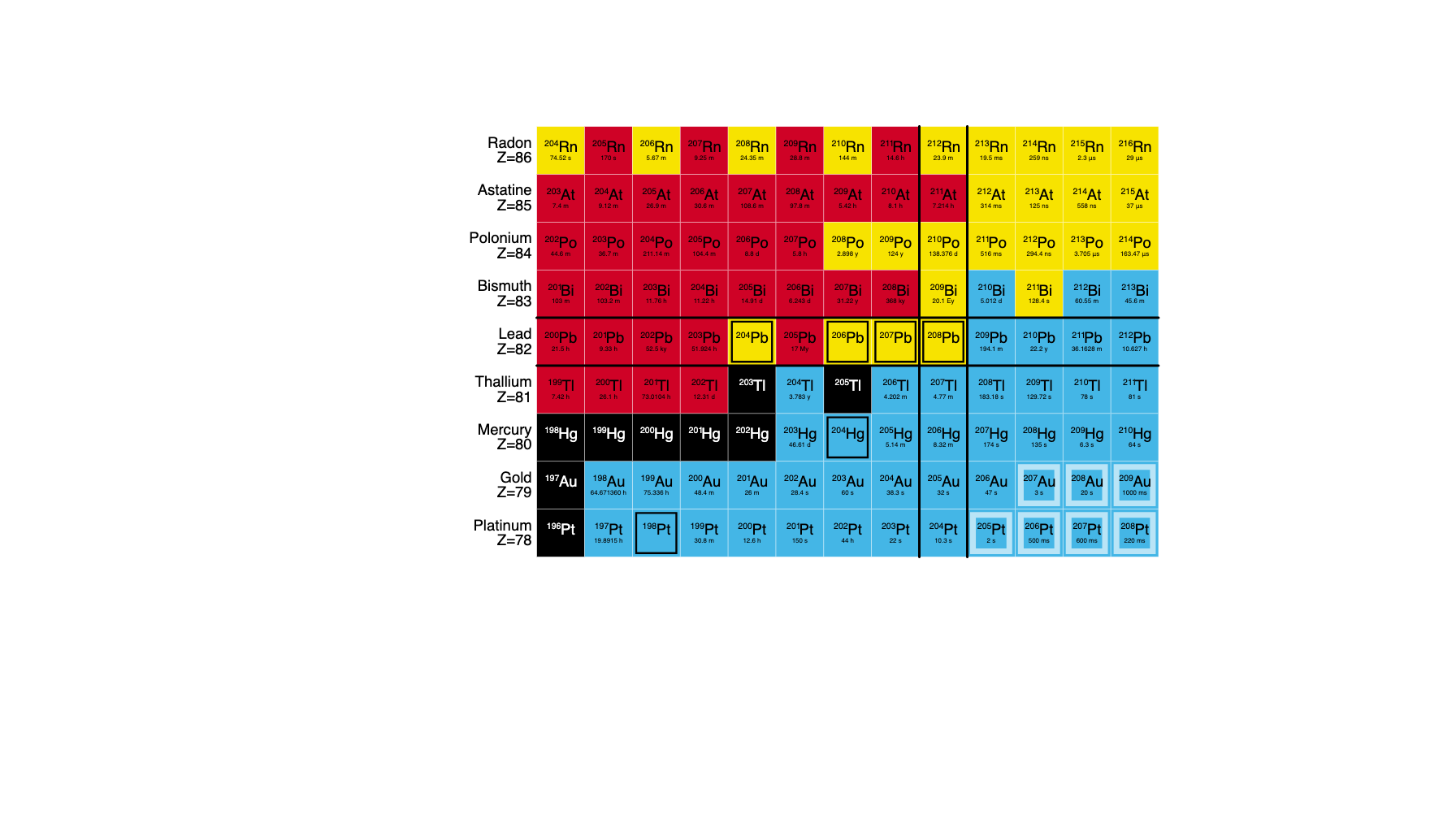 A quintessential doubly-magic system


Spherical* ground state
Poves et al. PRC 101 054307 (2020)


First excited 3- state, an octupole vibration
D. Goutte et al. PRL 45 1618 (1980)


A key benchmark for models and our understanding of EoS through neutron-skin
B. Hu et al. Nature Physics 18 1196 (2022)
D. Adhikari et al. PRL 126 172502 (2021)
10
25/07/2024
Coulomb excitation of 208Pb
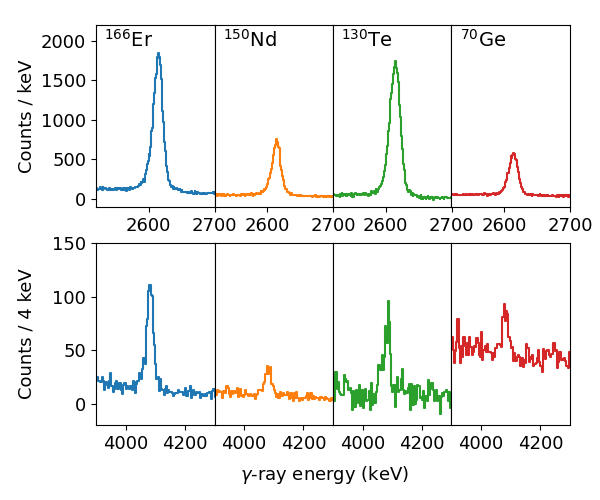 JH et al. submitted for publication
11
25/07/2024
Coulomb excitation of 208Pb
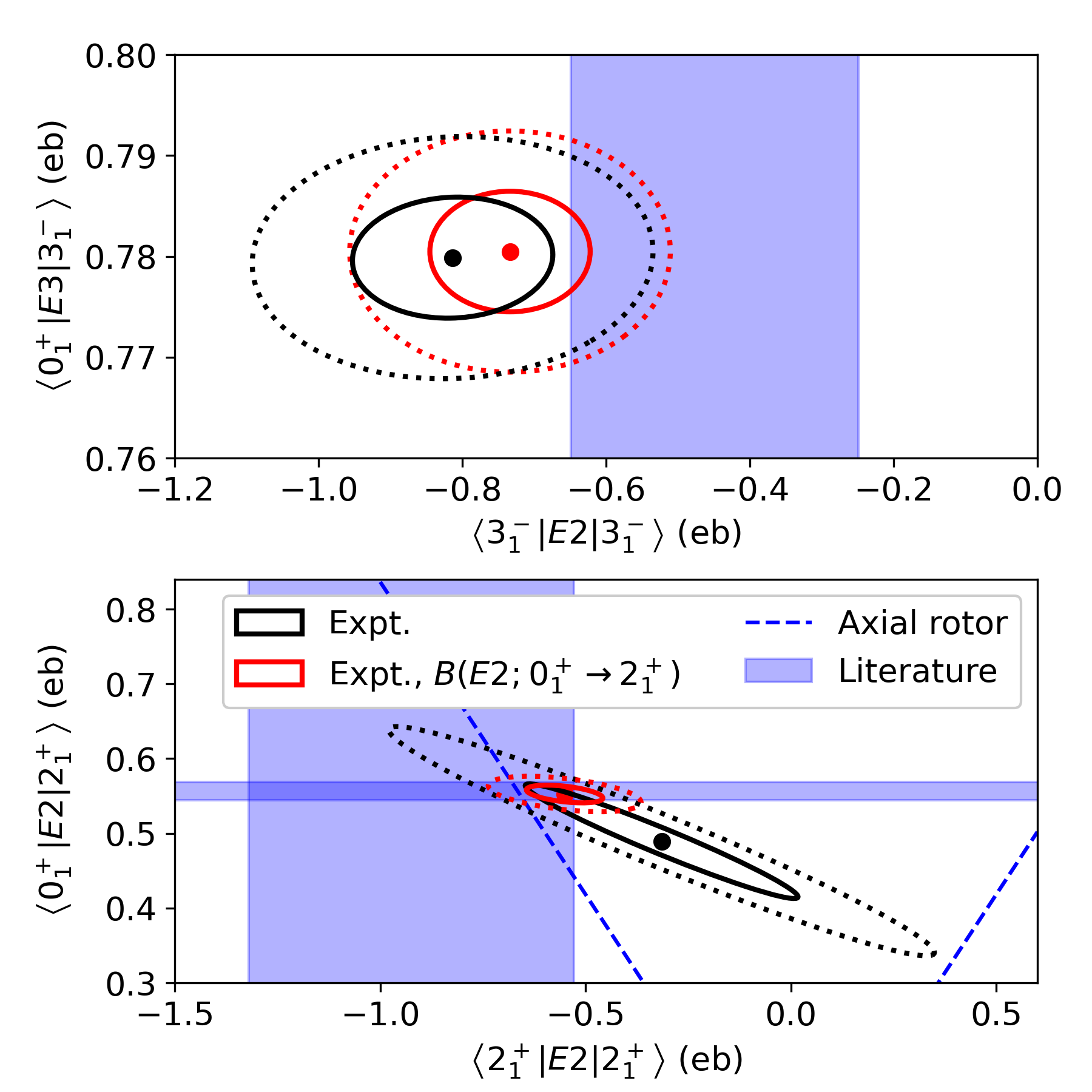 JH et al. submitted for publication
12
25/07/2024
Coulomb excitation of 208Pb
P. D. Stevenson, Abhishek, E. Yuksel:
Skyrme + QRPA and Skyrme + TDHF
Energies and B(E2)/B(E3) only
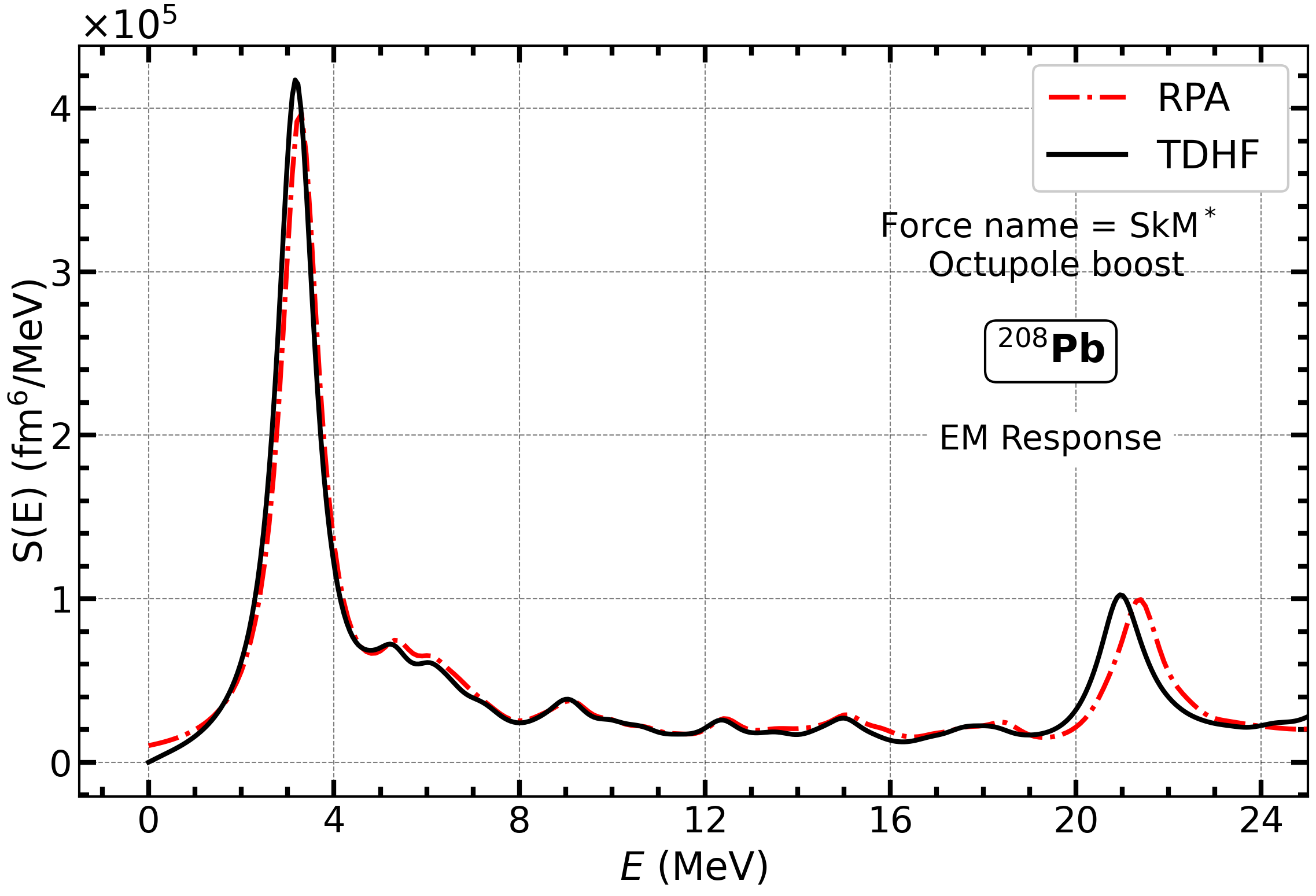 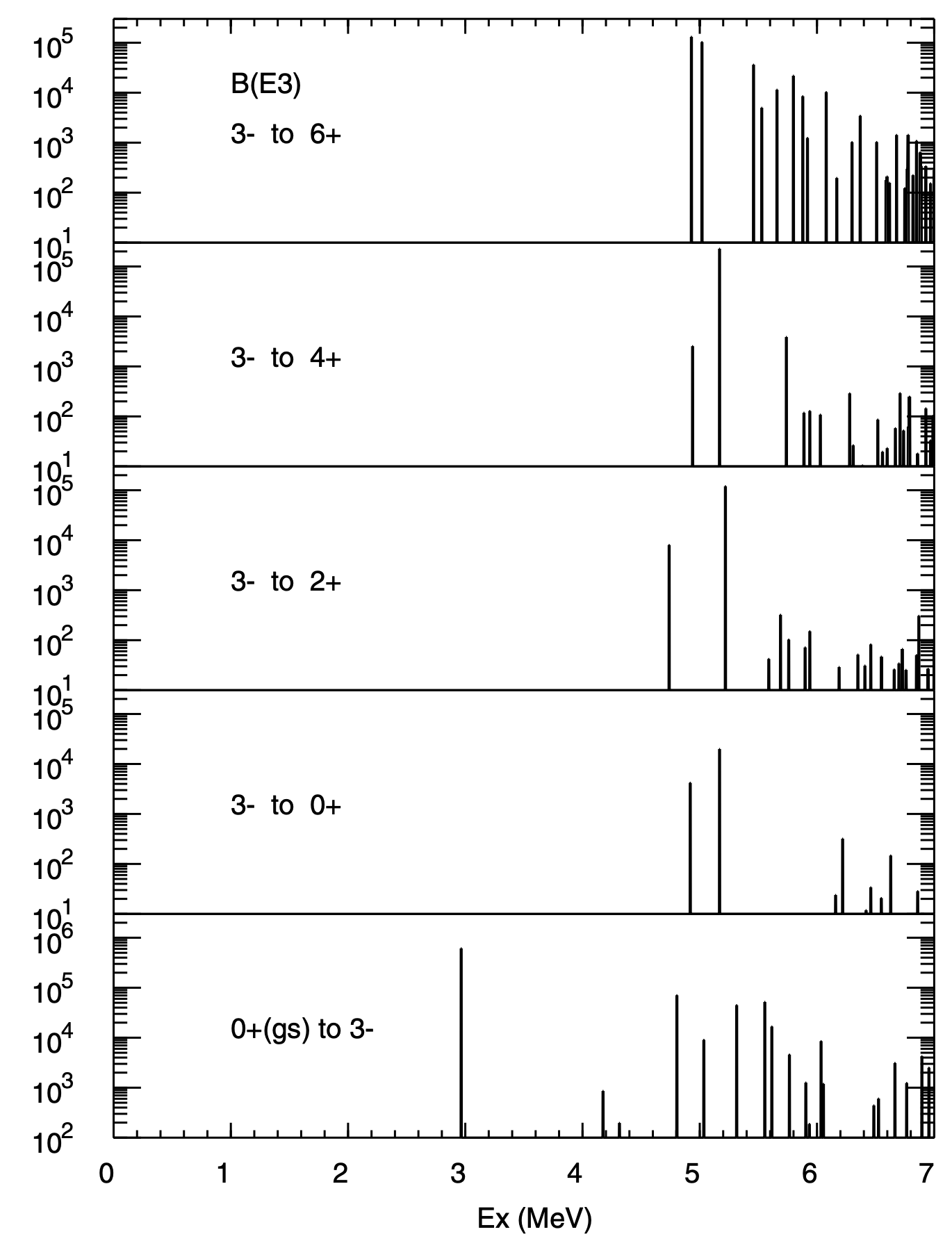 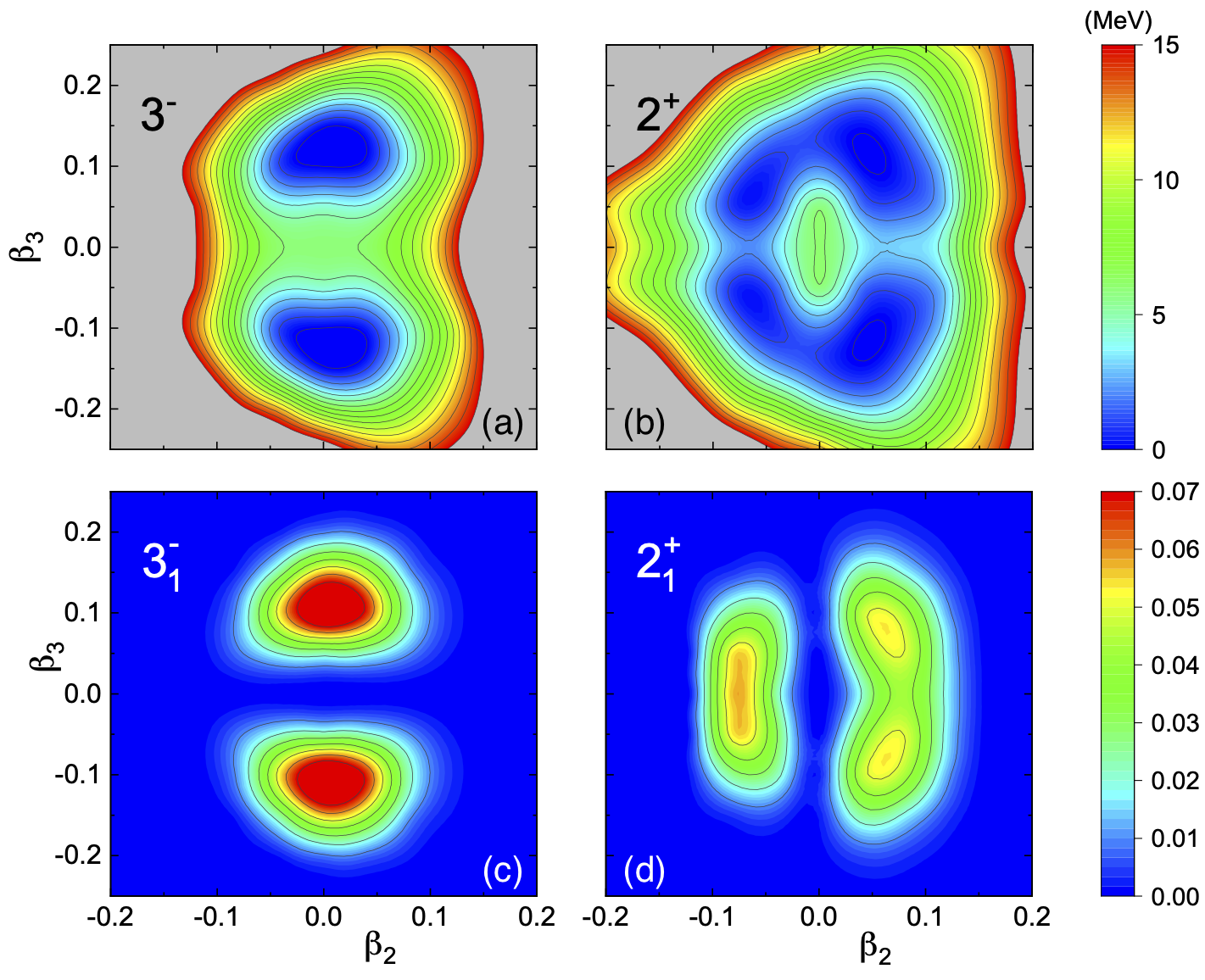 Model comparison
Shell model, B. A. Brown: 
PRL 85 5300 (2020)
T. R. Rodriguez and L. Robledo:
SCCM
JH et al. submitted for publication
13
25/07/2024
Coulomb excitation of 208Pb
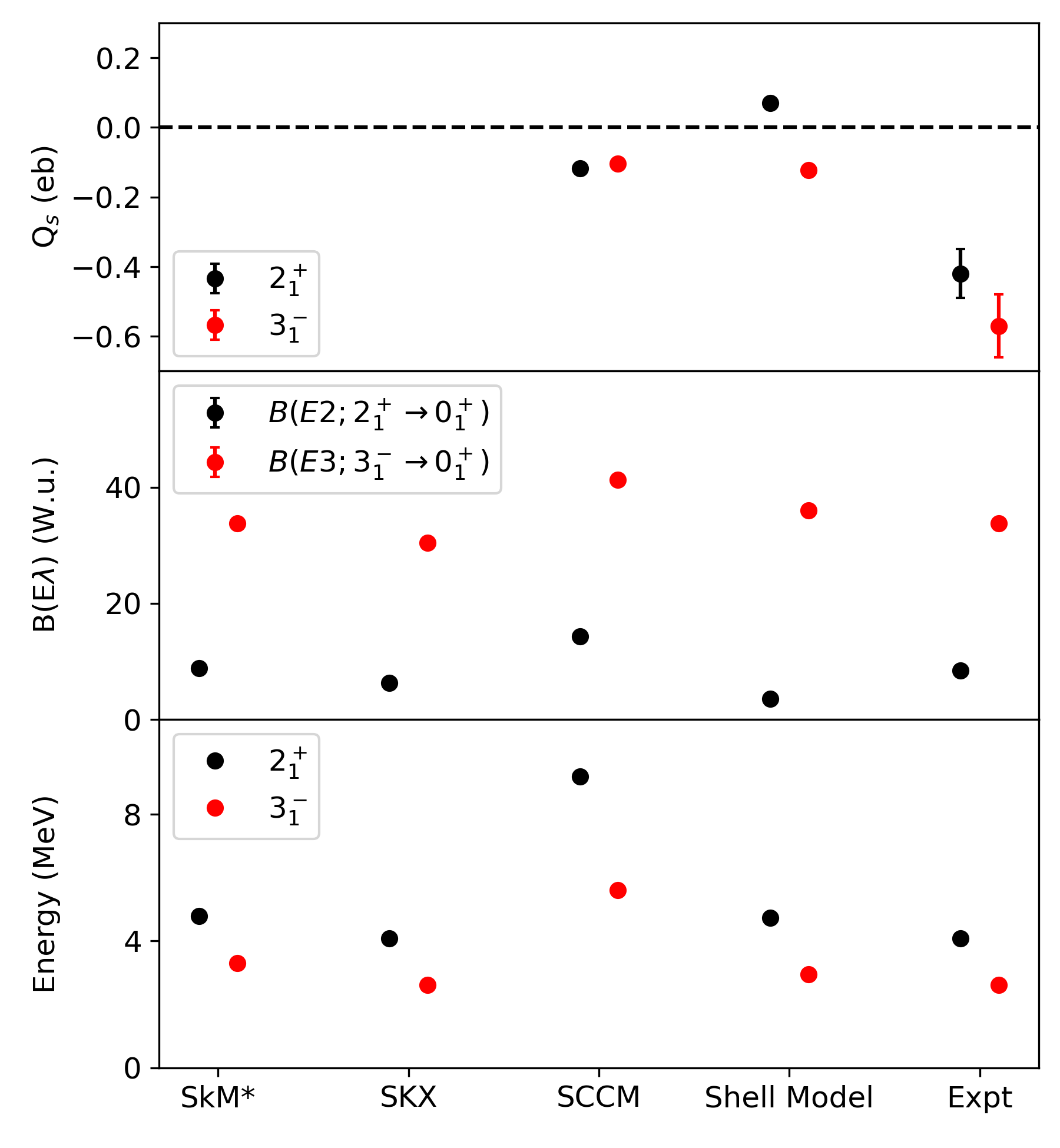 Skyrme models best reproduce B(EL) and energies but no Qs values and no indication of preference for prolate deformation


SCCM calculations overpredict excitation energies and B(EL) values but do reproduce signs and similarity of Qs(2+) and Qs(3-)


SM fails to reproduce the signs and magnitudes of the Qs values but does reproduce energies  and B(E3)


No model able to reproduce the electromagnetic observables
JH et al. submitted for publication
14
25/07/2024
Coulomb excitation of 208Pb
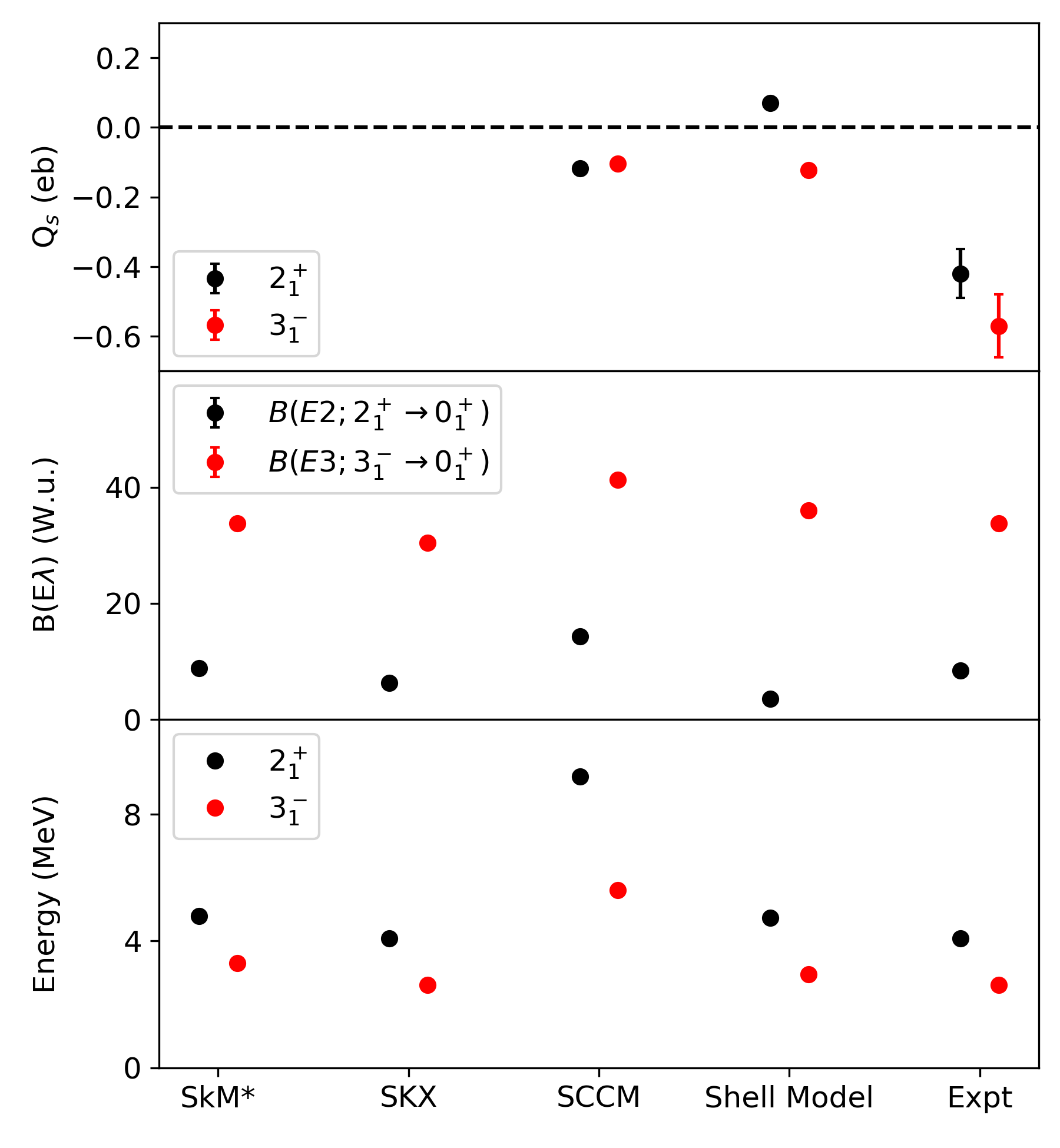 Skyrme models best reproduce B(EL) and energies but no Qs values and no indication of preference for prolate deformation


SCCM calculations overpredict excitation energies and B(EL) values but do reproduce signs and similarity of Qs(2+) and Qs(3-)


SM fails to reproduce the signs and magnitudes of the Qs values but does reproduce energies  and B(E3)


No model able to reproduce the electromagnetic observables
Implications for splitting of octupole two-phonon states due to coupling of octupole and quadrupole modes

A. Bohr and B. R. Mottelson, Nuclear Structure, vol.2
(Benjamin, New York, 1975) p. 569.
JH et al. submitted for publication
15
25/07/2024
Coulomb excitation of 208Pb
With thanks to:
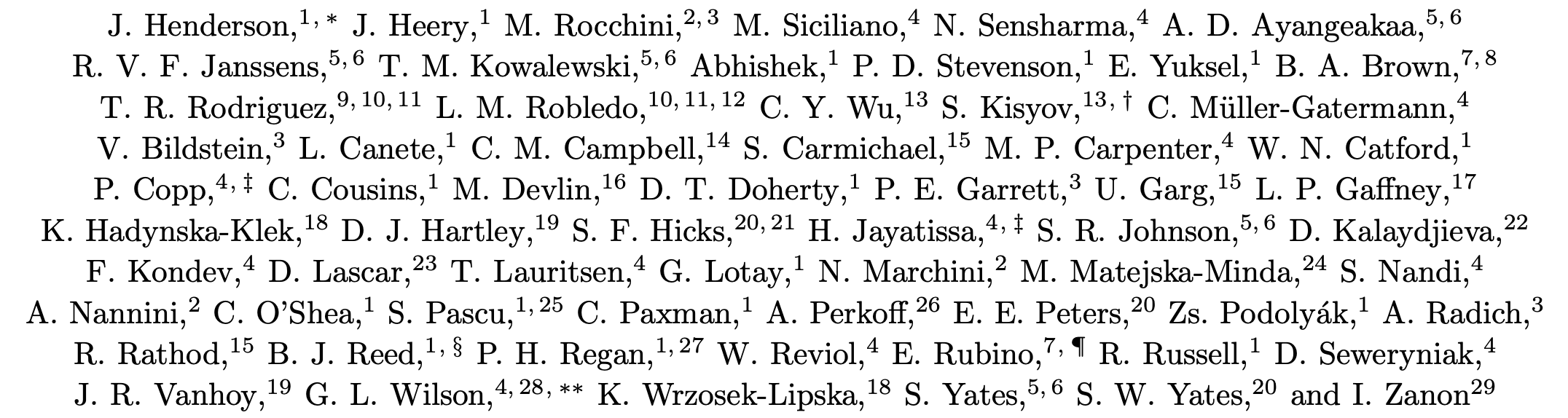 16
25/07/2024
Strontium-80 Coulomb excitation
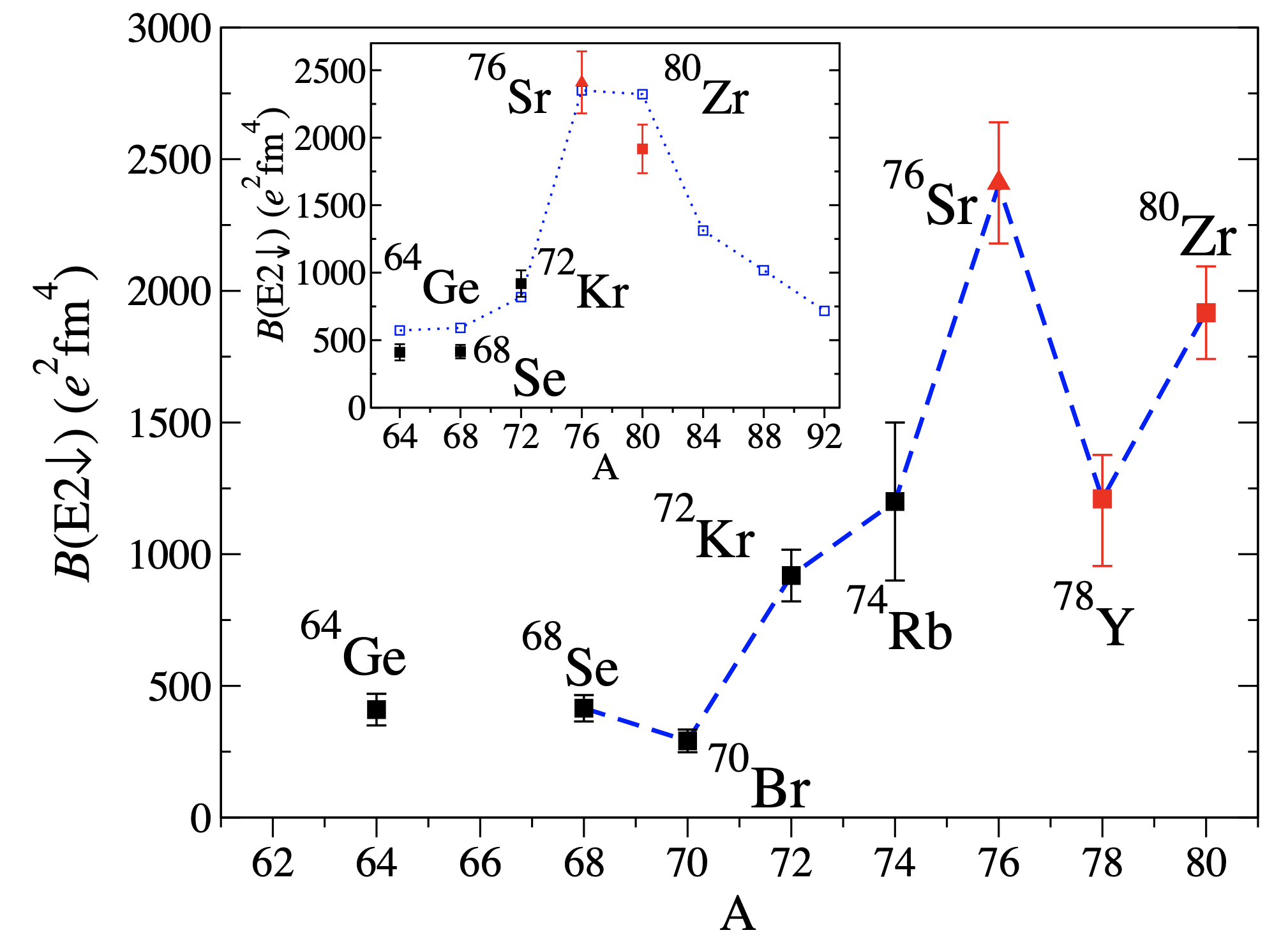 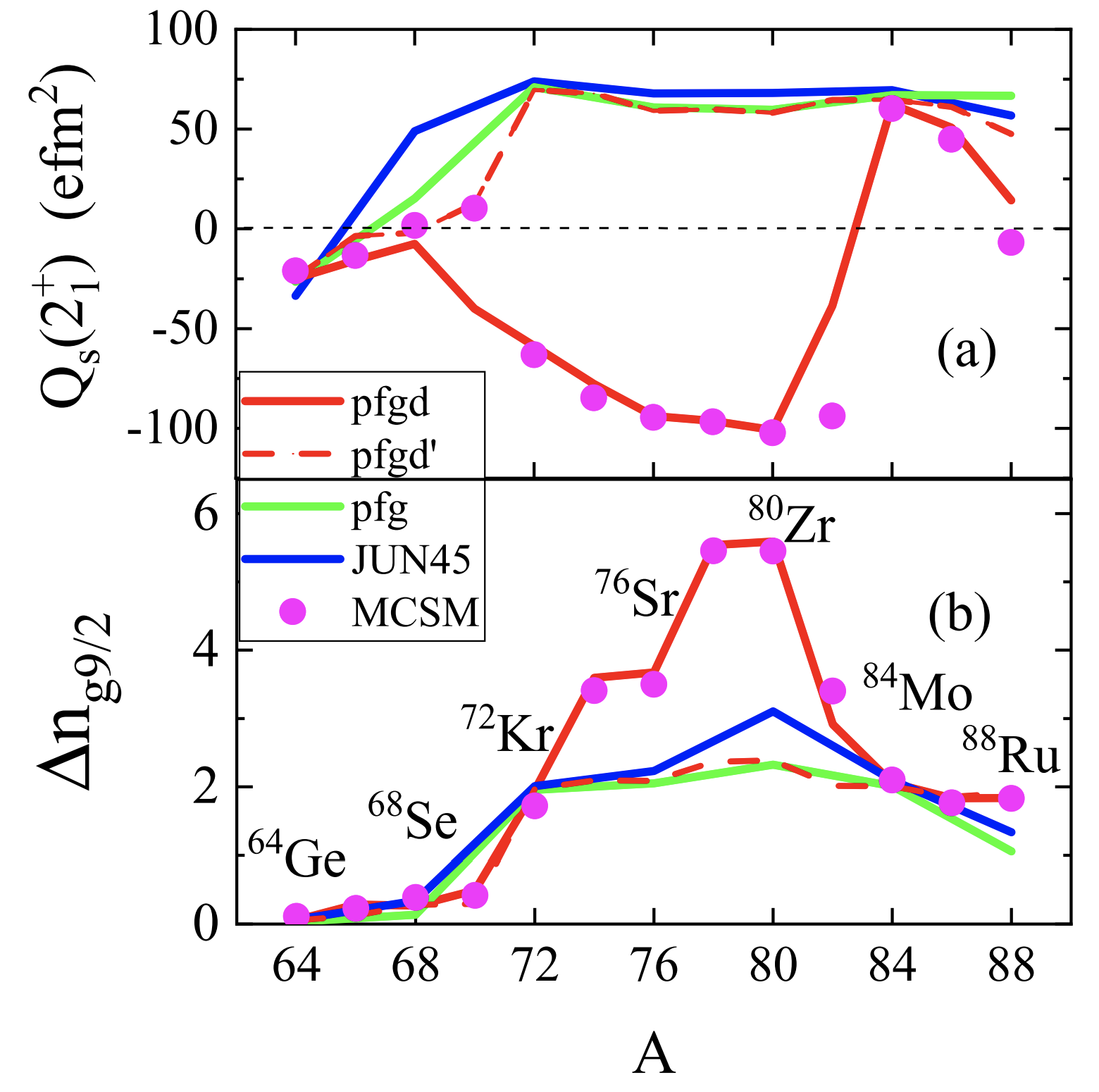 R. Llewellyn et al. 
PRL 124 152501 (2020)
K. Kaneko et al. 
PLB 817 136286 (2021)
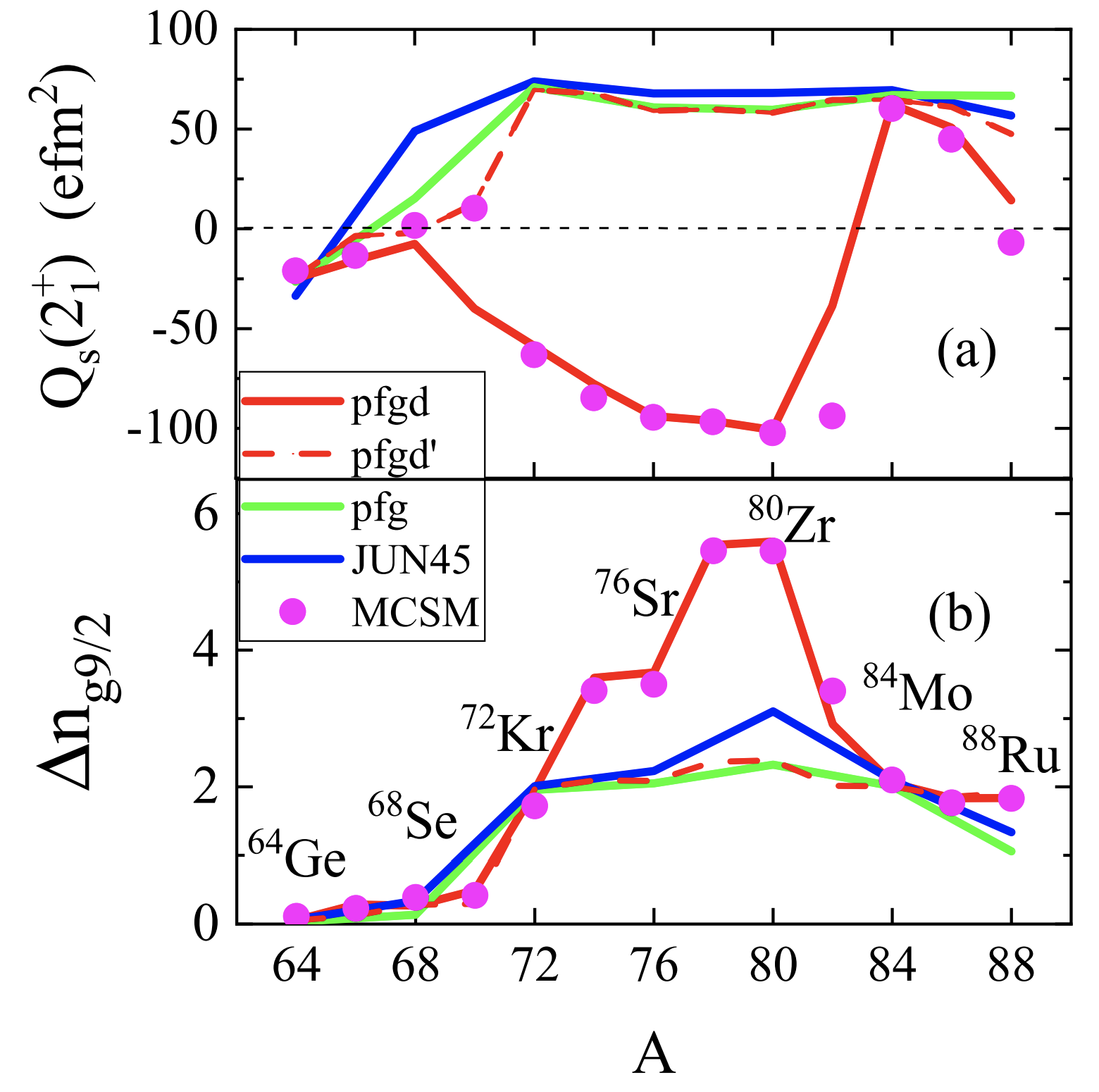 17
25/07/2024
Strontium-80 Coulomb excitation
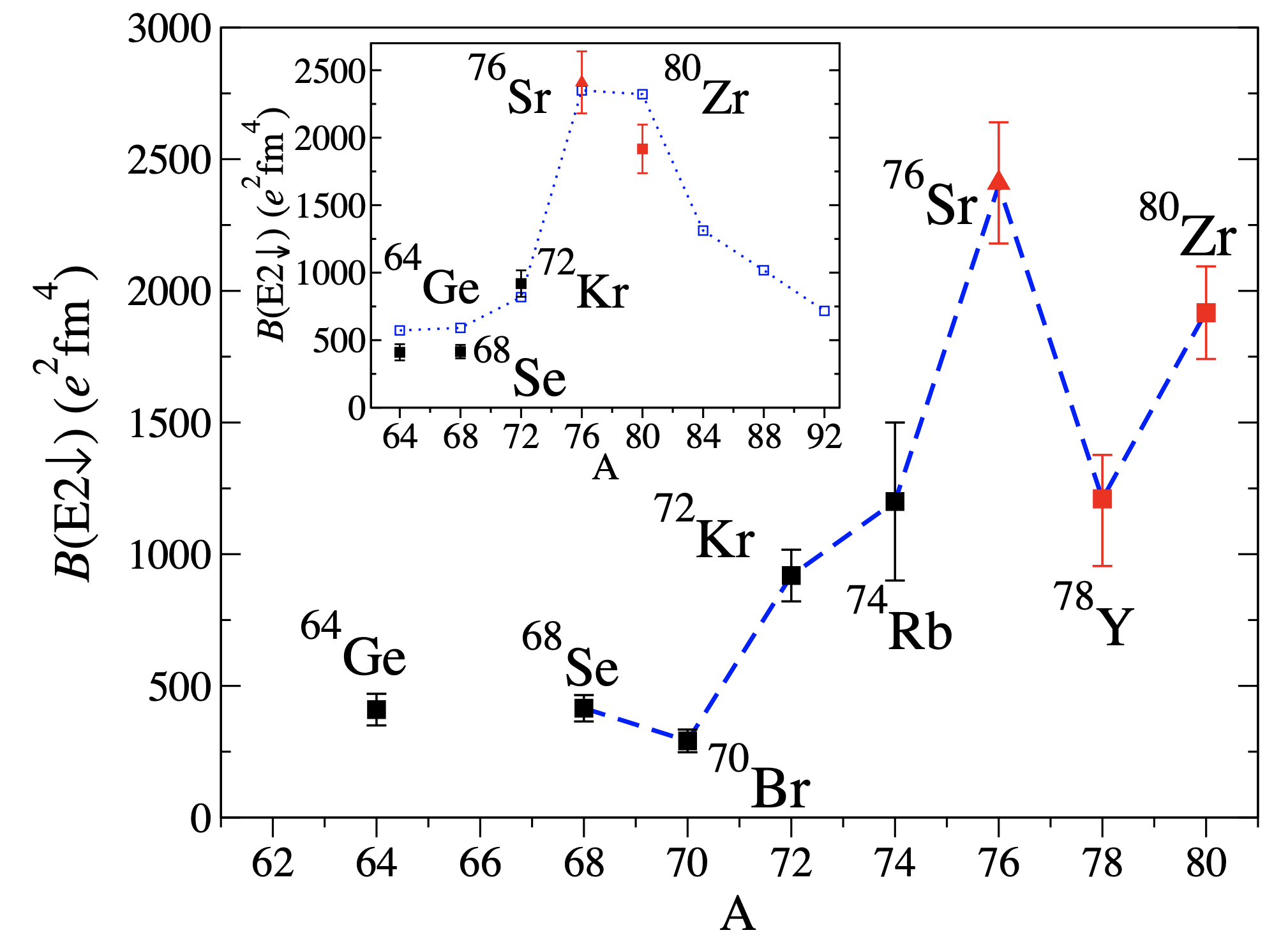 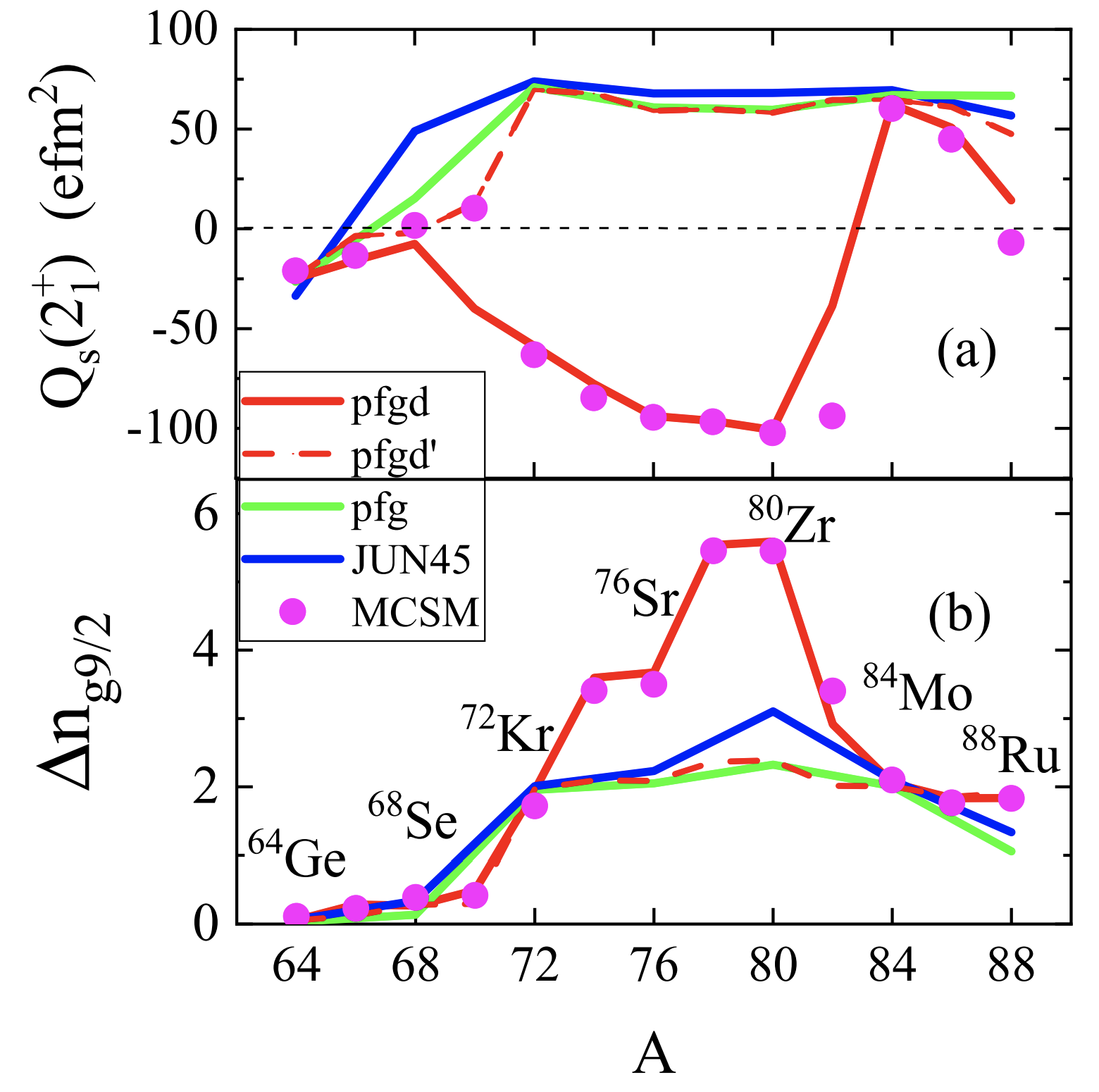 R. Llewellyn et al. 
PRL 124 152501 (2020)
Motivated Coulomb excitation measurements at TRIUMF

Goals were 78,80Sr - beam difficulties prevented any attempt at 78Sr (JANUS @ ReA6, FRIB PAC3 🤞🏻)
K. Kaneko et al. 
PLB 817 136286 (2021)
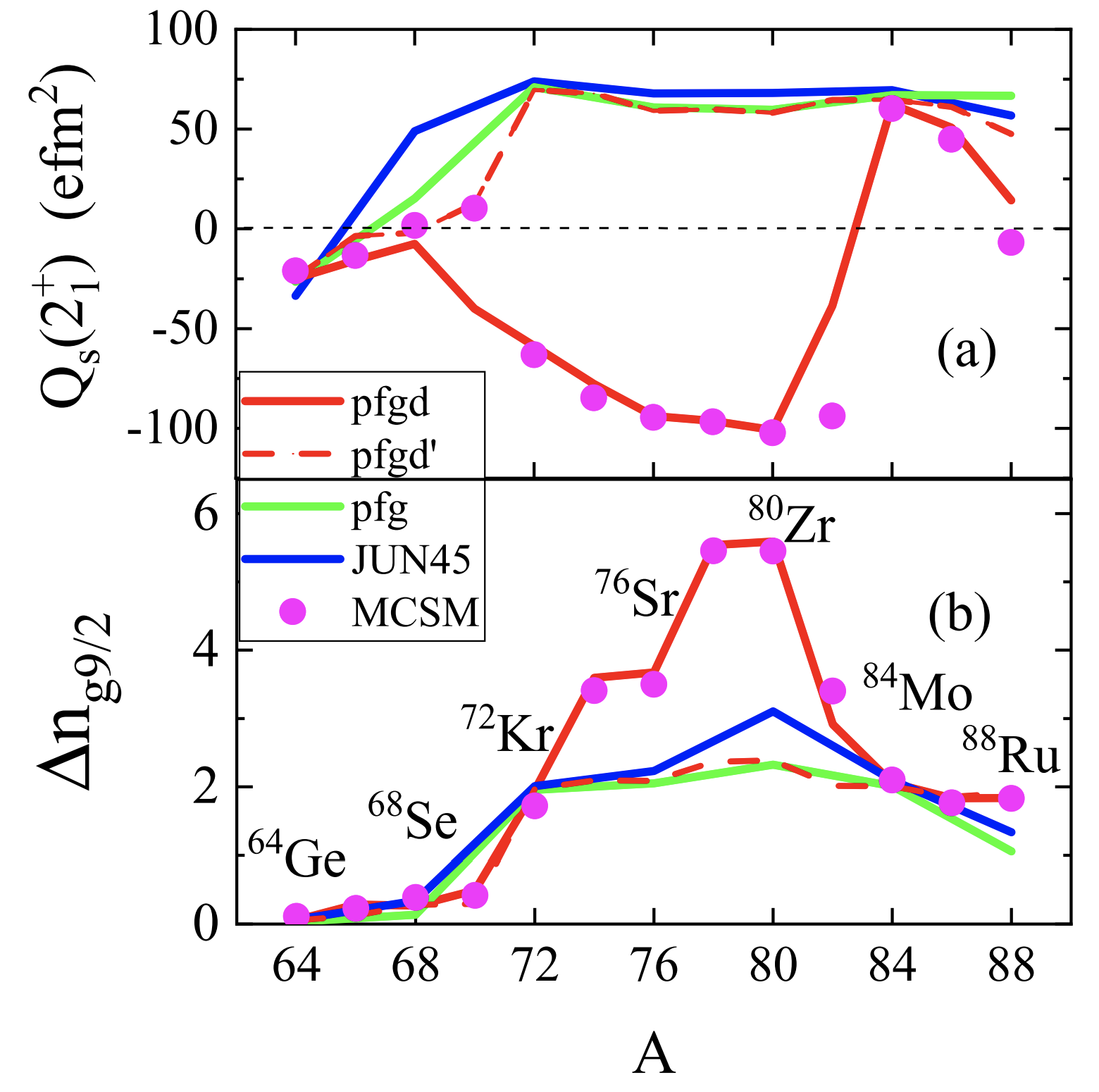 18
25/07/2024
Strontium-80 Coulomb excitation
A=80 (Sr, Se, Kr) impinged upon 208Pb target
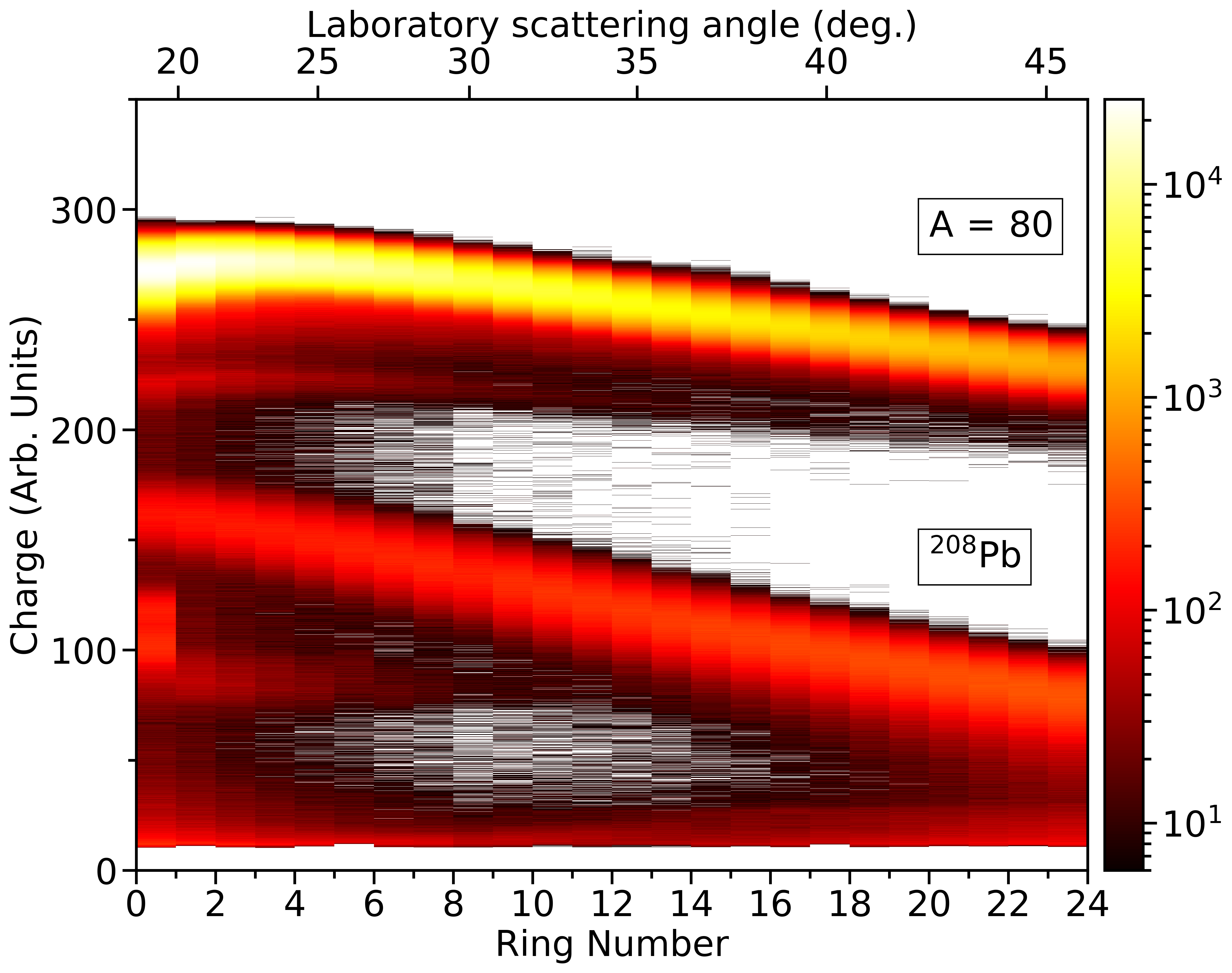 208Pb
80Sr,Se,(Kr)
R. Russell et al. submitted for publication
19
25/07/2024
Strontium-80 Coulomb excitation
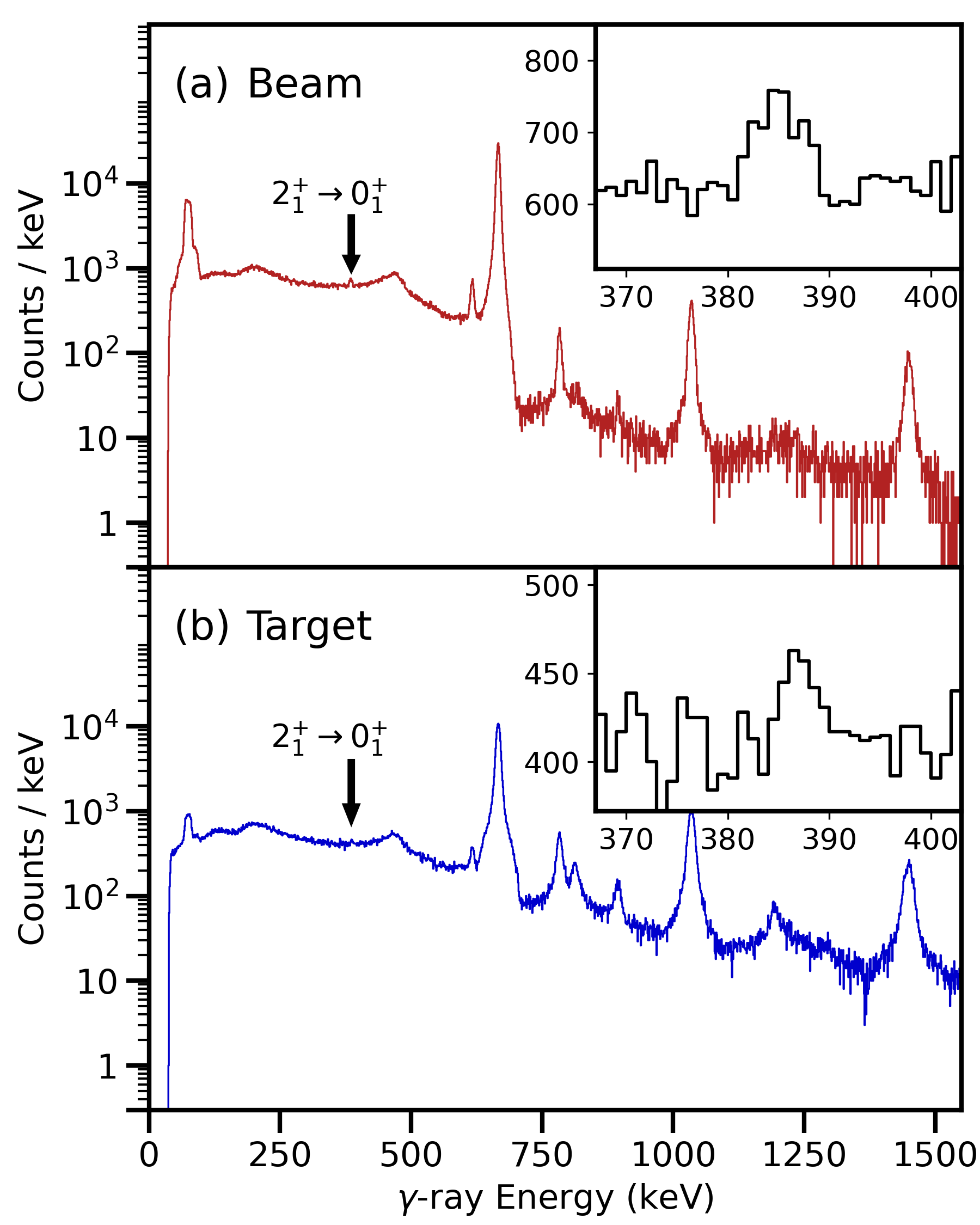 A=80 (Sr, Se, Kr) impinged upon 208Pb target

Spectra dominated by 80Se Coulomb excitation
208Pb
80Sr,Se,(Kr)
R. Russell et al. submitted for publication
20
25/07/2024
Strontium-80 Coulomb excitation
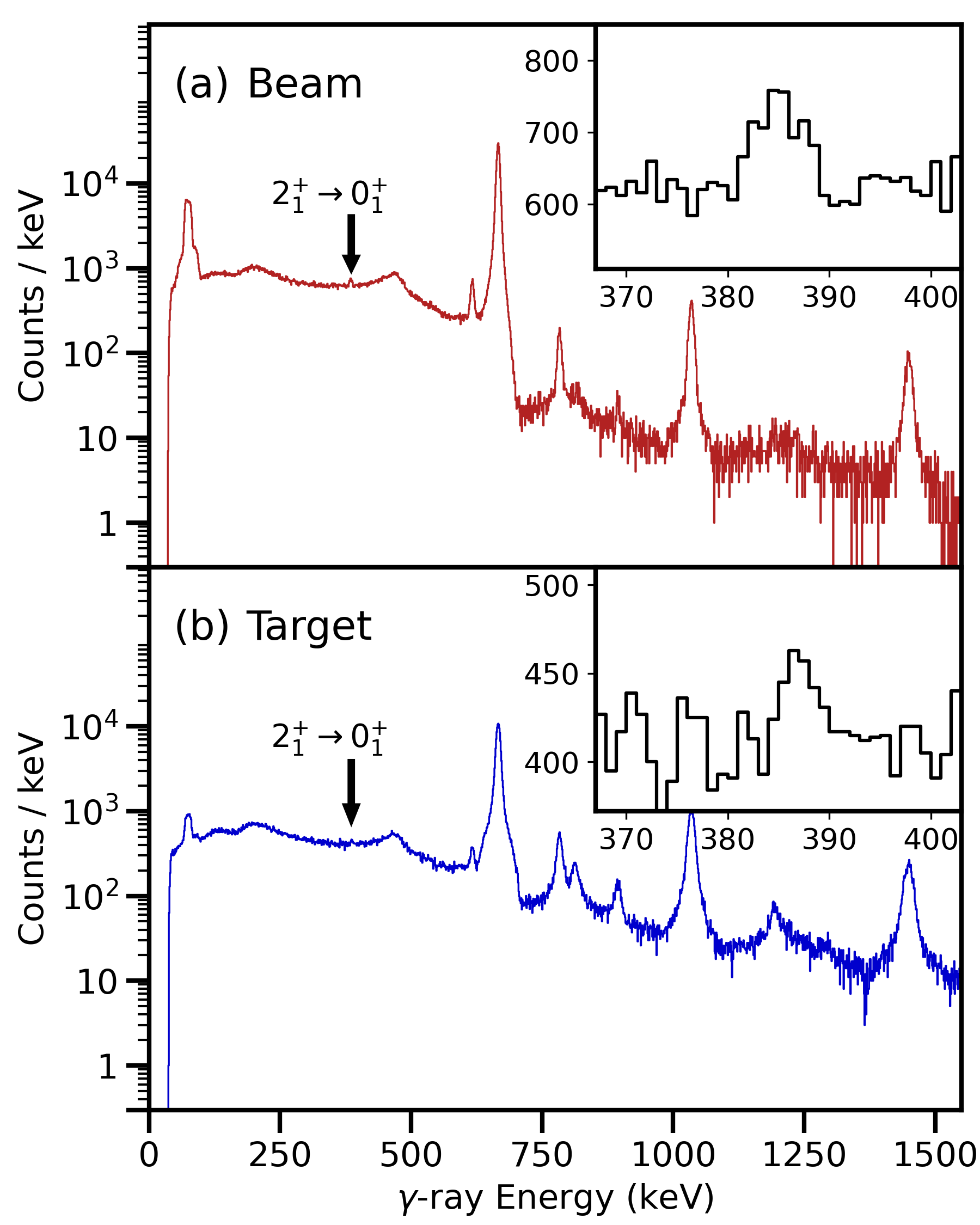 208Pb
80Sr,Se,(Kr)
R. Russell et al. submitted for publication
21
25/07/2024
Strontium-80 Coulomb excitation
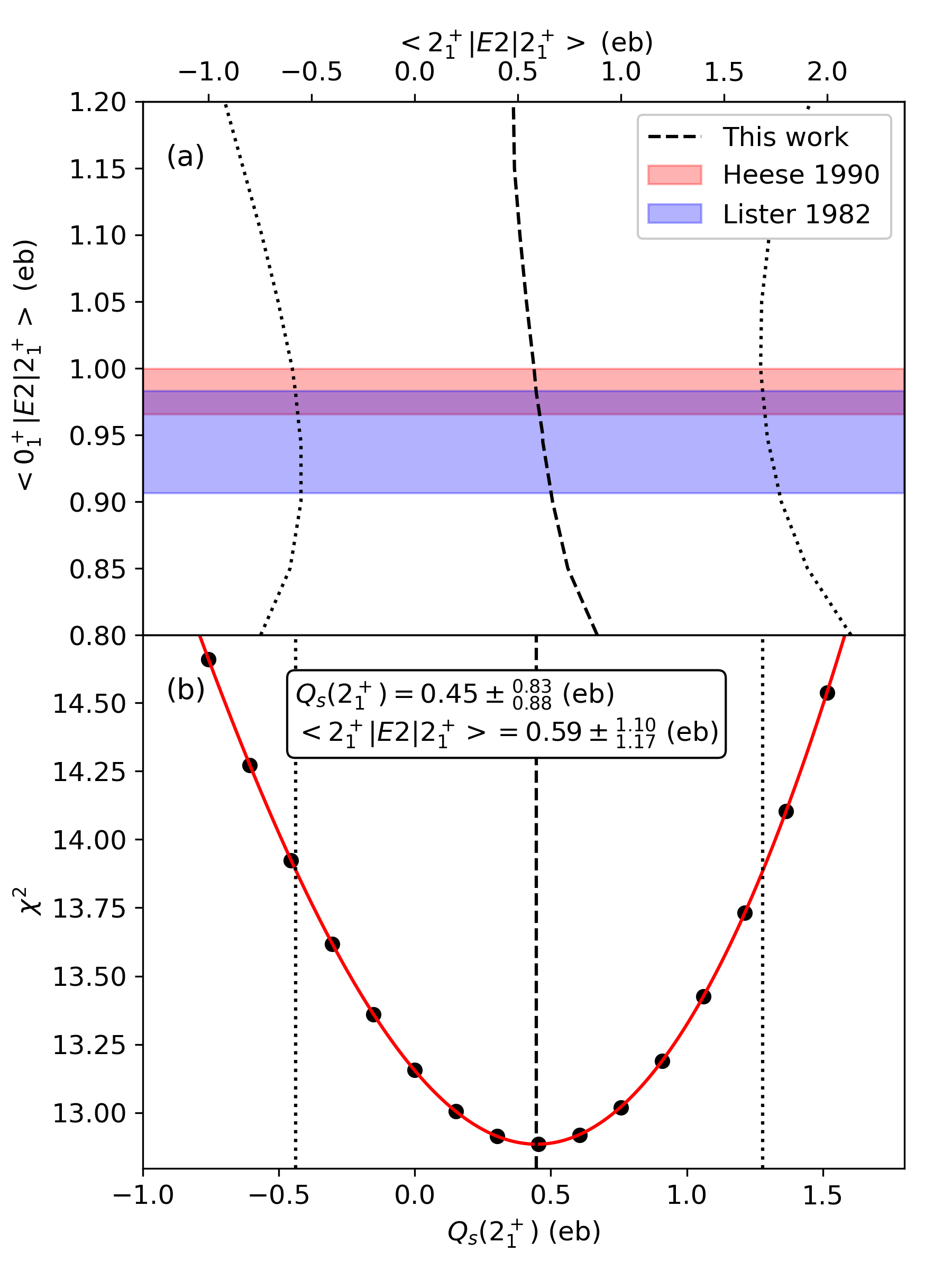 R. Russell et al. submitted for publication
22
25/07/2024
Strontium-80 Coulomb excitation
Use a simple metric for the form of the nuclear deformation
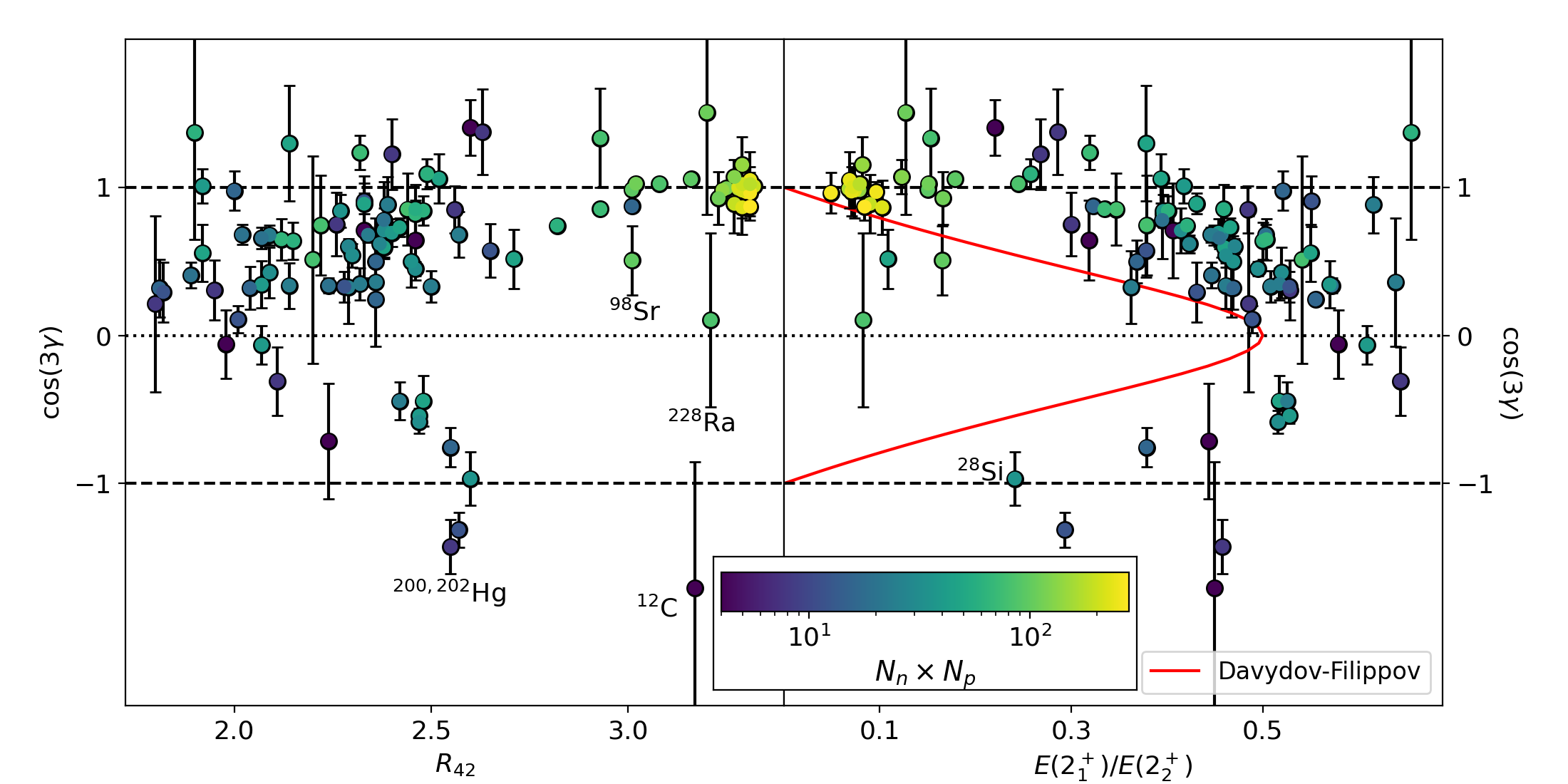 JH, PRC 102 054306 (2020)
Rhodes et al. PRC 103 L051301 (2021)
23
25/07/2024
Strontium-80 Coulomb excitation
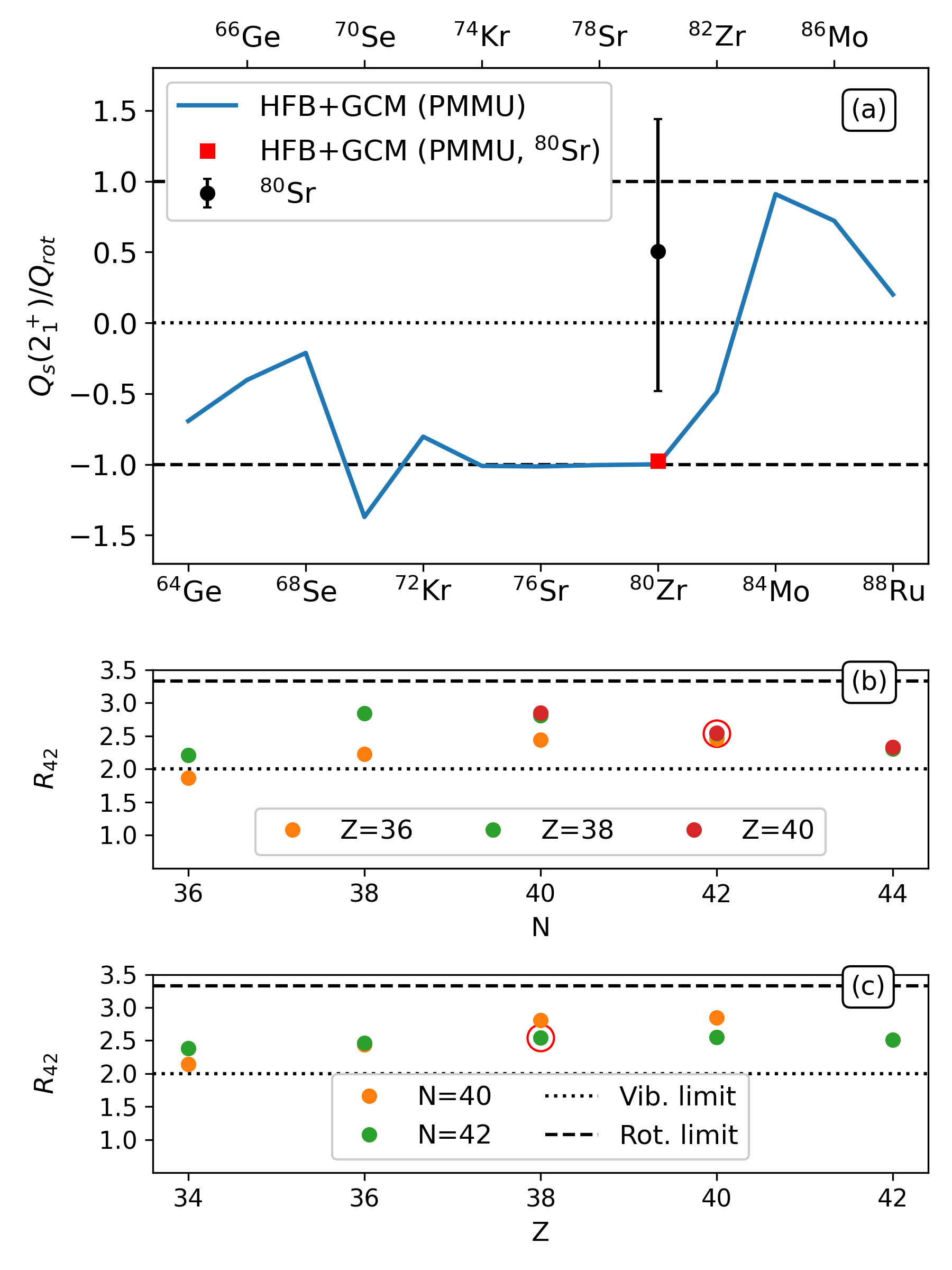 Kaneko et al. PLB 817 136286 (2021)
R. Russell et al. submitted for publication
24
25/07/2024
Strontium-80 Coulomb excitation
Contrary to PMMU calculation predictions, 80Sr appears to be triaxial or oblate

Any island of strong, prolate, axial deformation around N=Z=40 is confined to 76,78Sr and 78,80Zr

Recently presented SM results (S. Lenzi, Monday and J. Ha, Tuesday) imply a different mechanism – more varied shapes
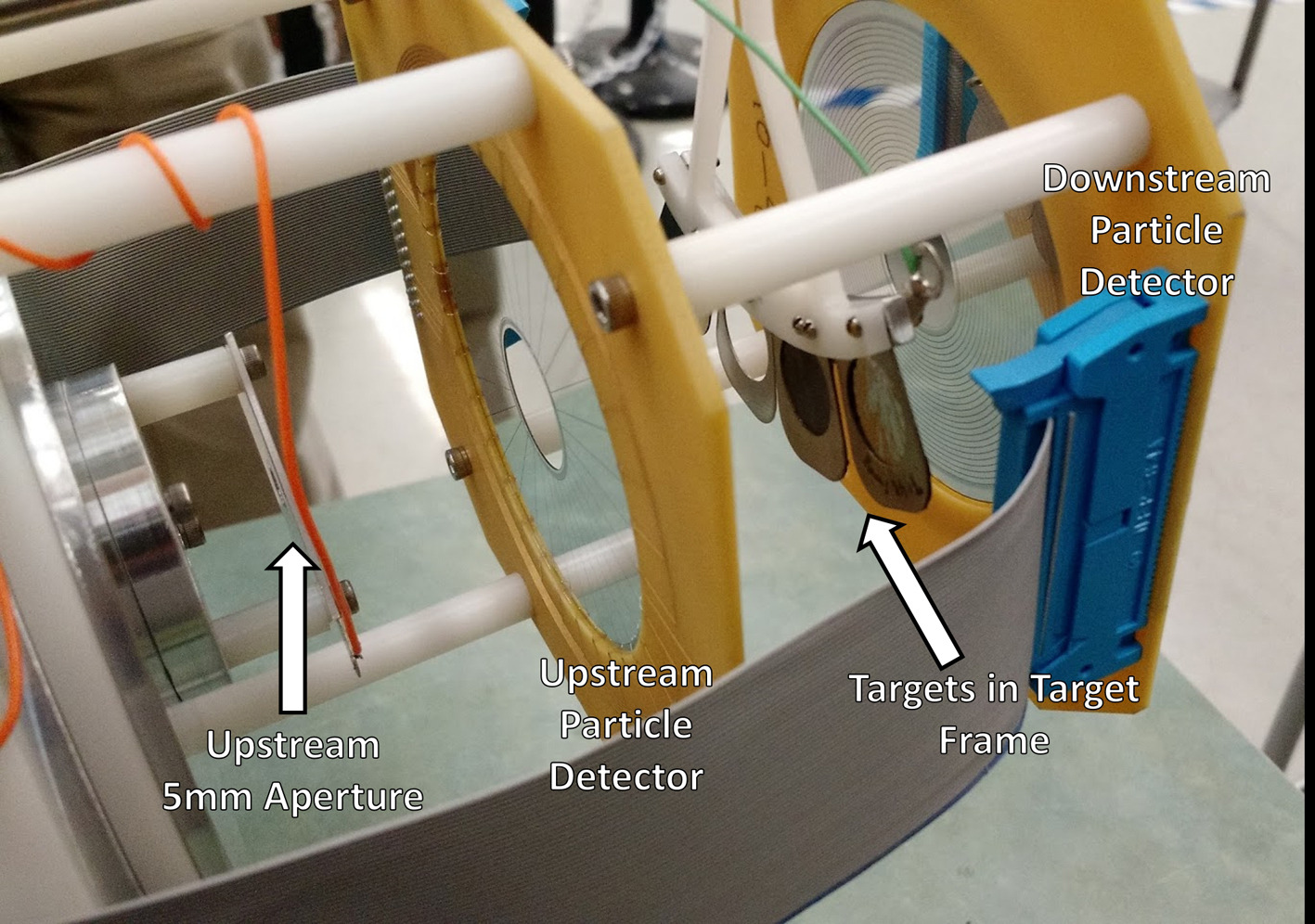 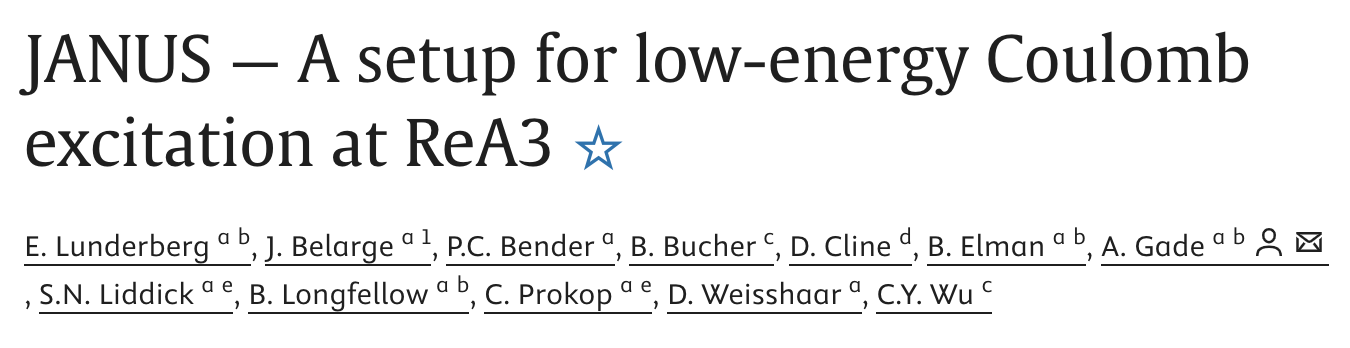 Neutron-deficient Sr (should be) accessible at FRIB-ReA6: a priority to perform safe Coulomb excitation
25
25/07/2024
Strontium-80 Coulomb excitation
With thanks to:
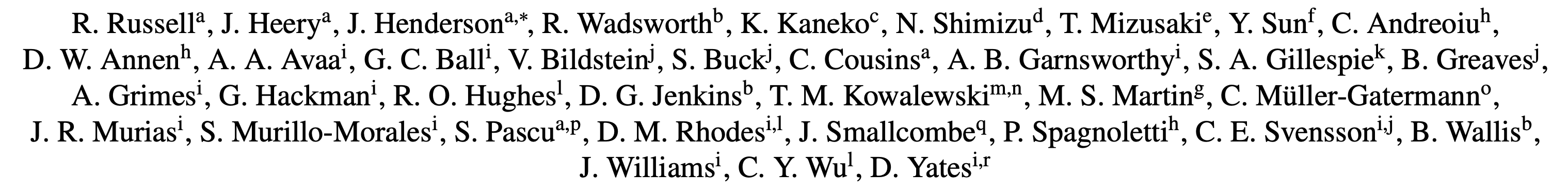 26
25/07/2024
Molybdenum-92 Coulomb excitation
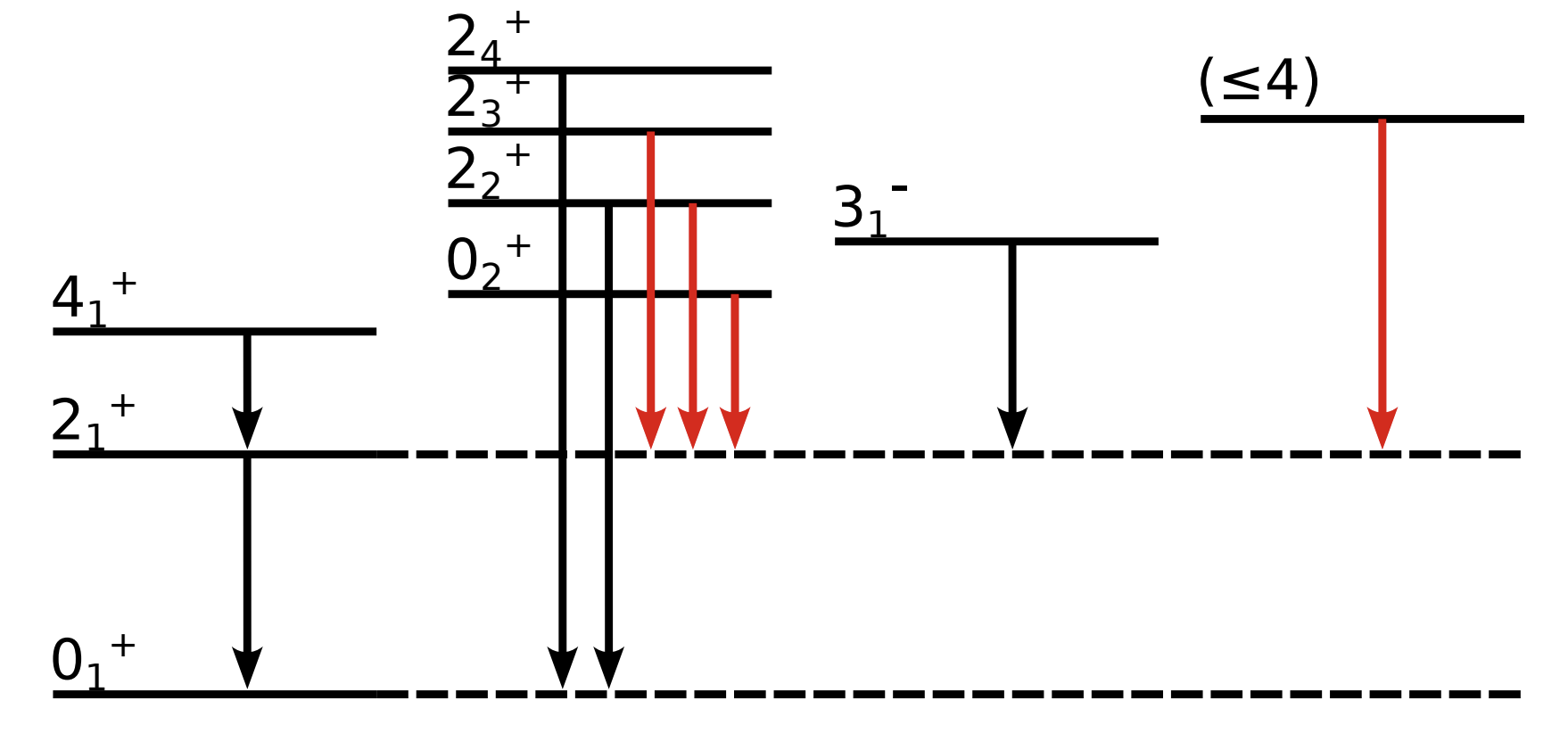 4 MeV
Molybdenum-92 Coulomb excited on a 166Er target - same campaign as 208Pb

Multiple low-spin states observed – some previously unassigned
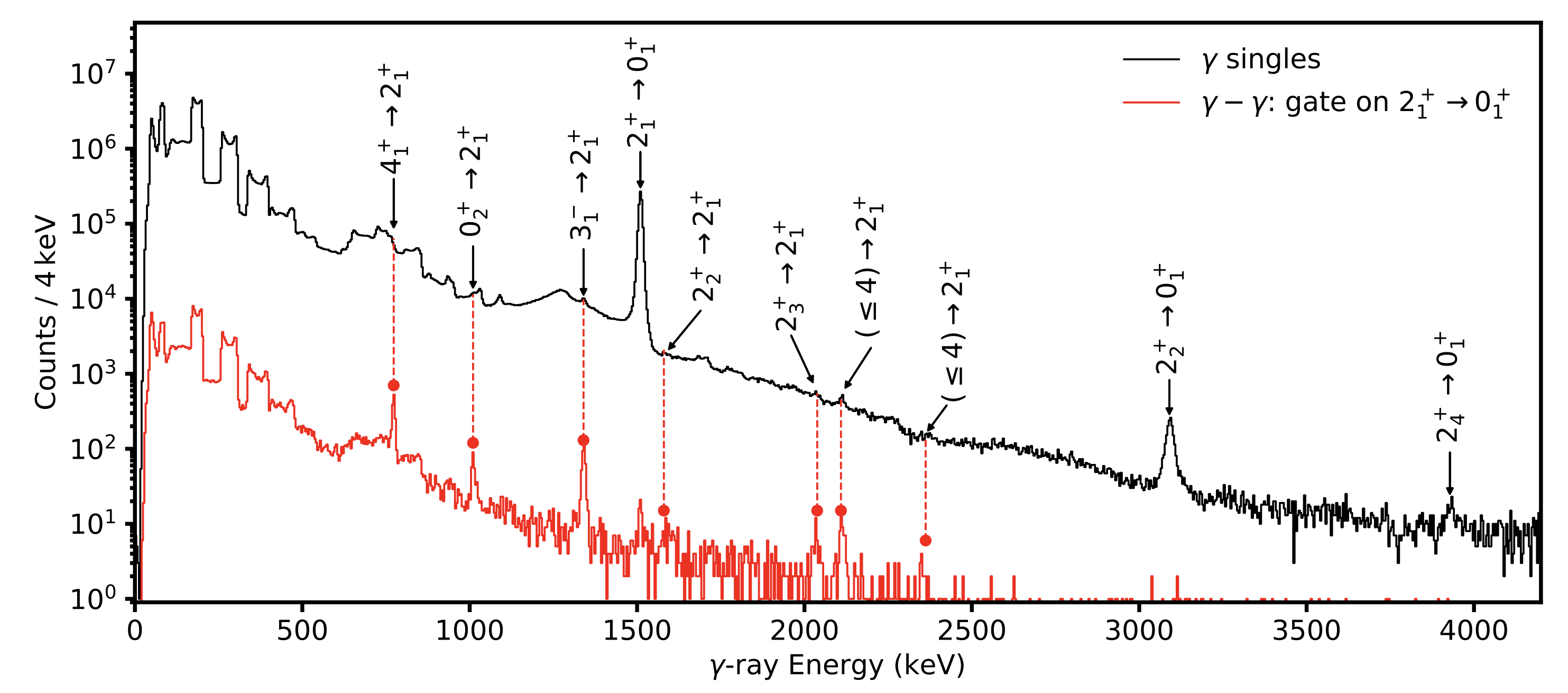 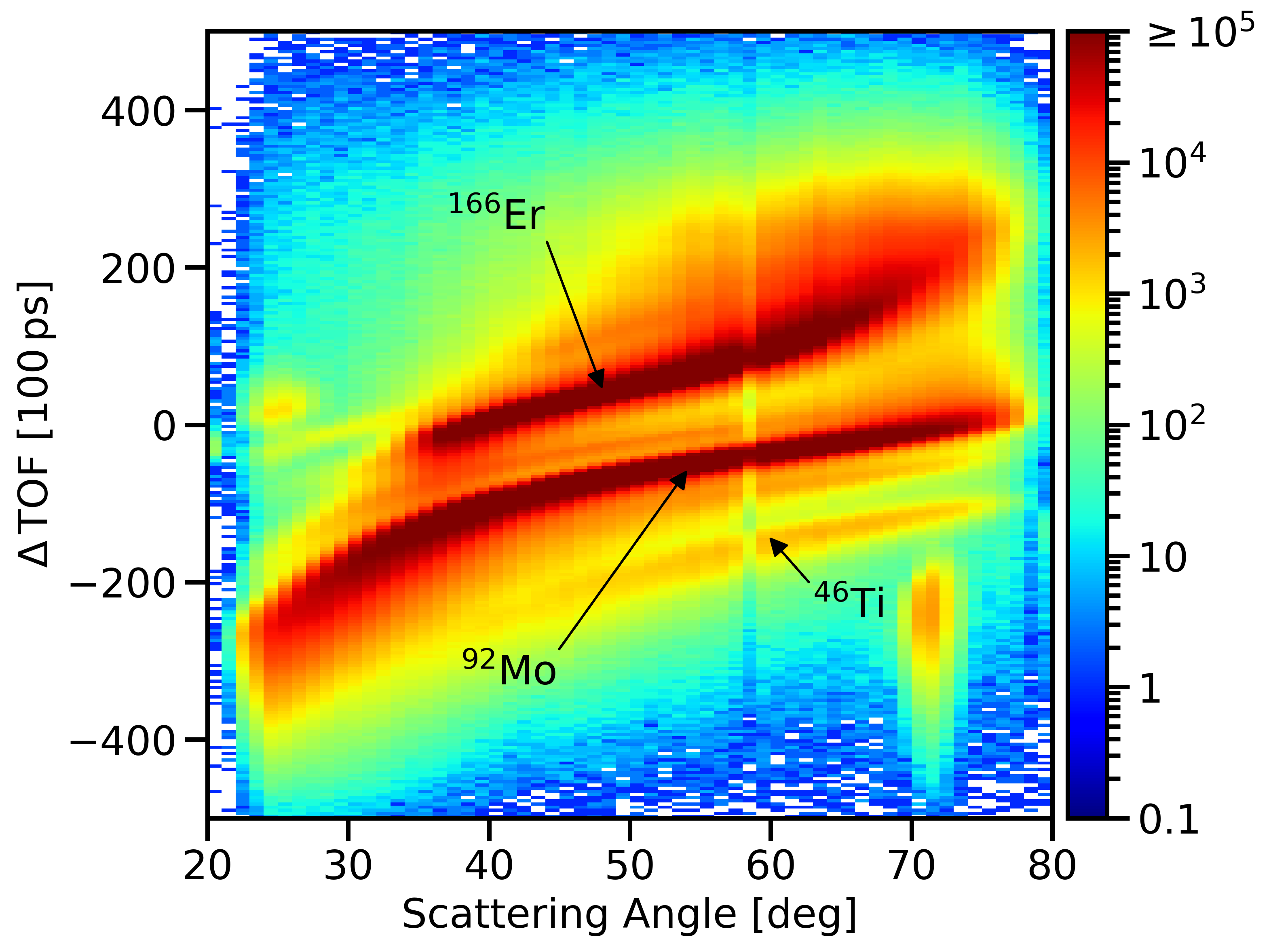 J. Heery et al., in preparation
27
25/07/2024
Molybdenum-92 Coulomb excitation
Oblate deformation [+ve Qs(2+)] with indications of triaxiality, consistent with SM predictions


Smaller B(E3) than observed in Sr and Zr isotones – well reproduced by Skyrme (SKX) + QRPA
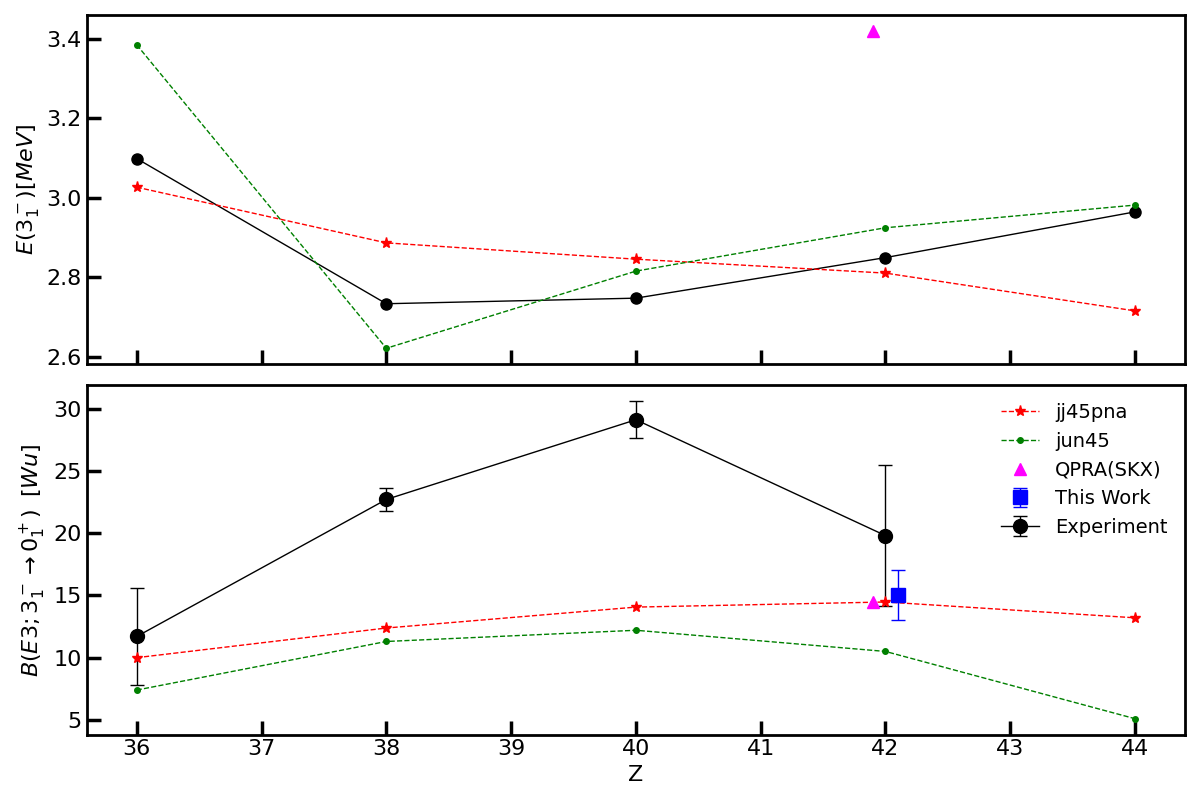 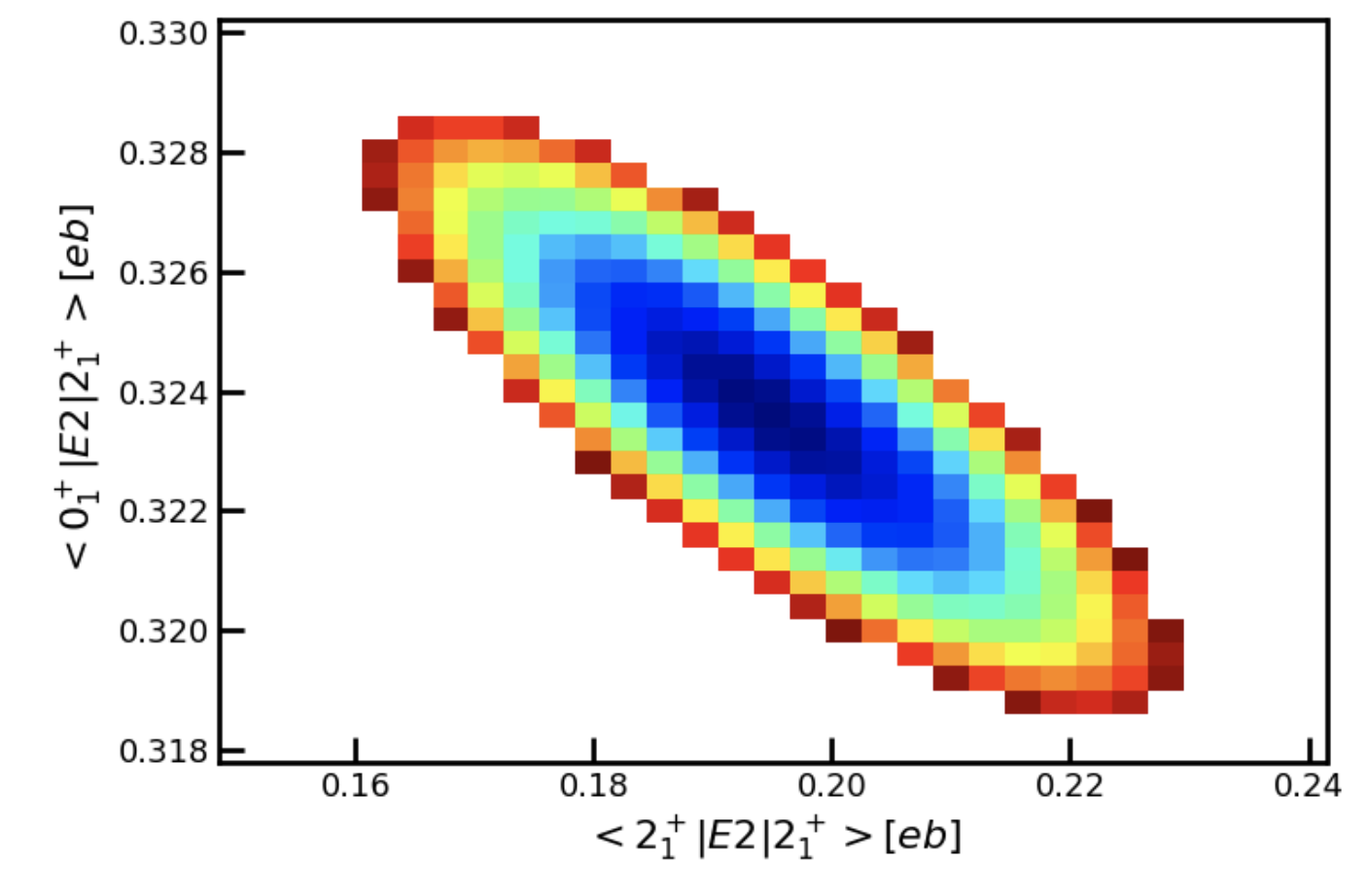 J. Heery et al., in preparation
28
25/07/2024
Molybdenum-92 Coulomb excitation
With thanks to:
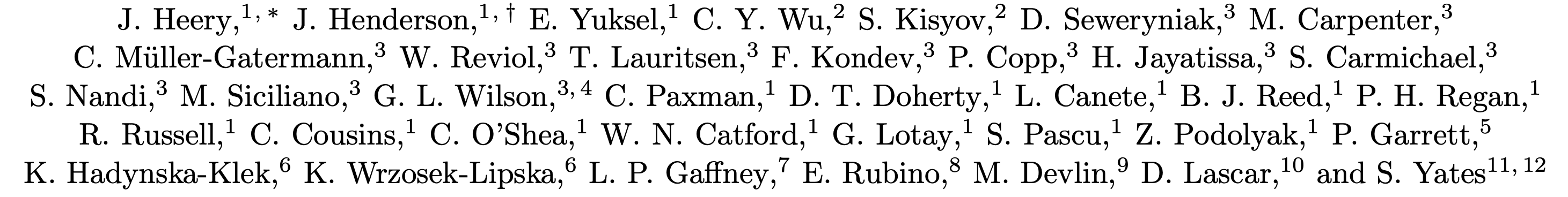 29
25/07/2024
Coulomb excitation as a tool for nuclear medicine
30
25/07/2024
Coulomb excitation as a tool for nuclear medicine
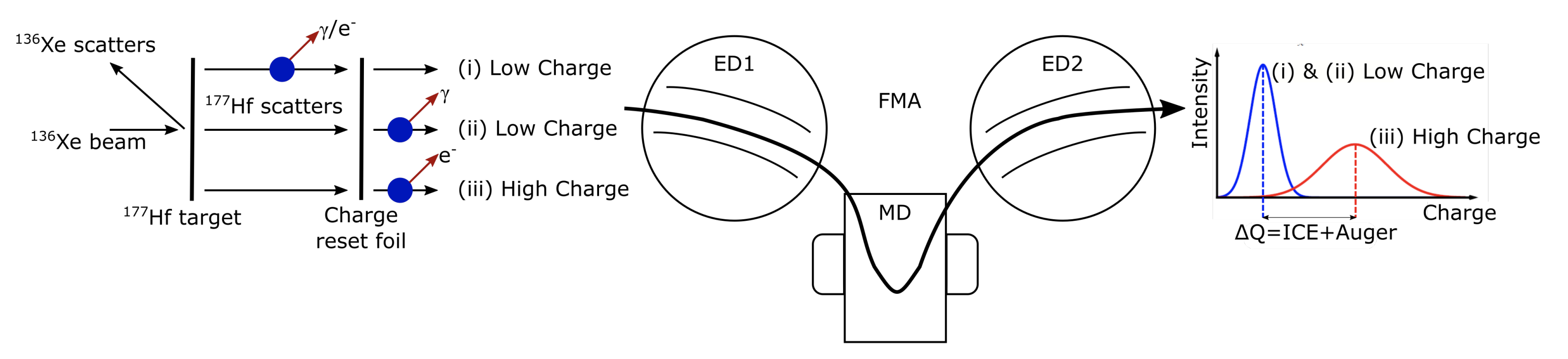 ANL ATLAS proposal 2123
PI: Jacob Heery (Surrey)
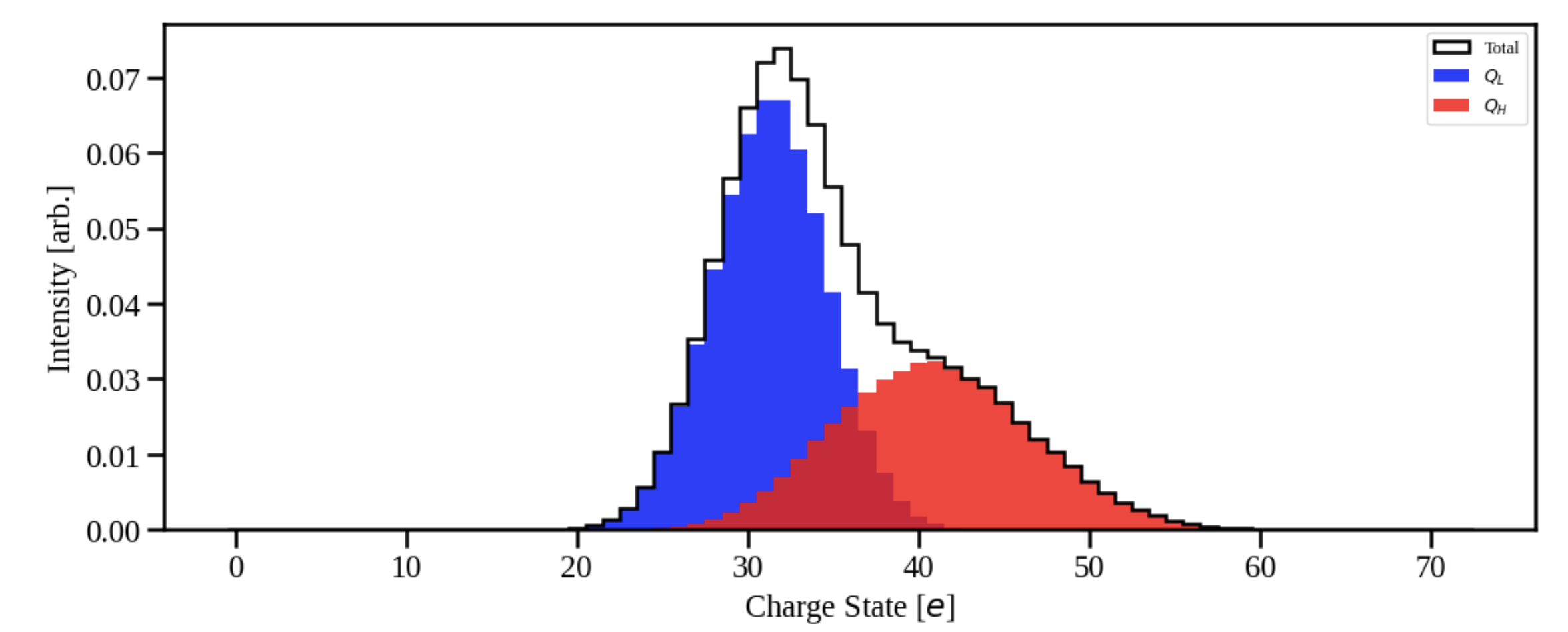 31
25/07/2024
32
25/07/2024